CYGNSS HWRF OSE ResultsSample Results for Hurricane Michael (2018)
September 10, 2019
Bachir Annane and Mark Leidner
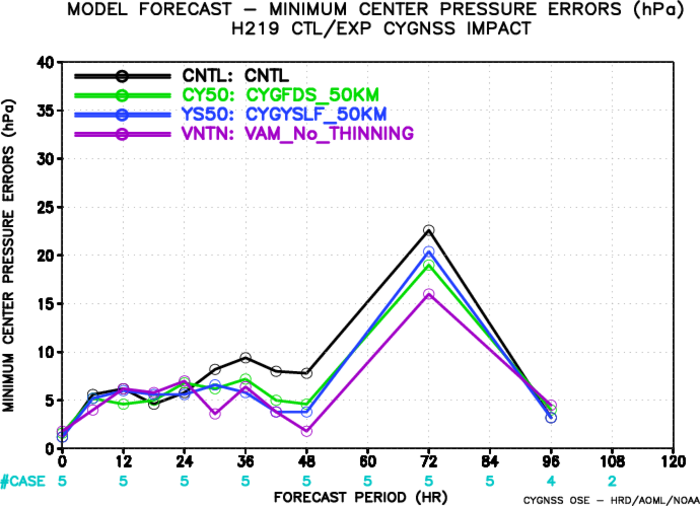 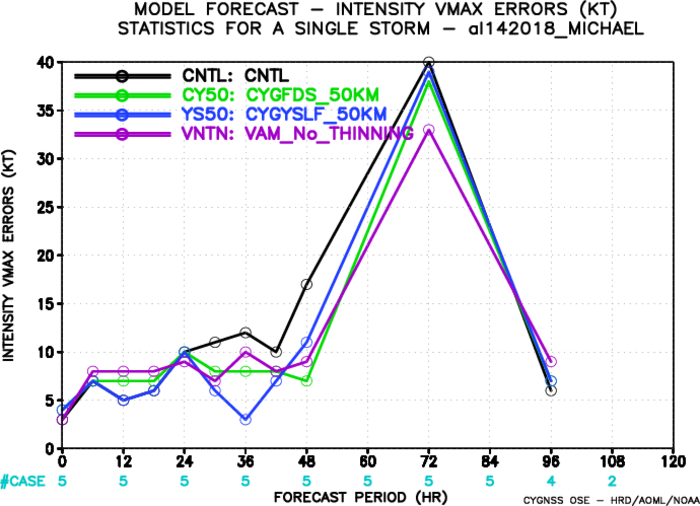 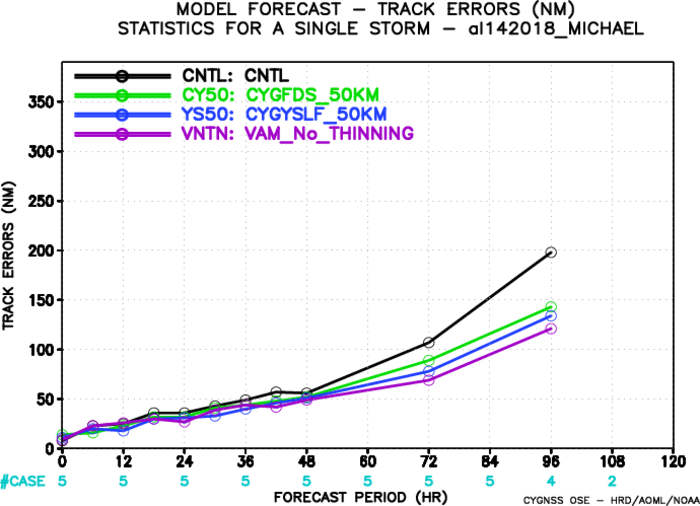 1
Immediate Analysis Impacts
6-hourly DA cycling
Start 0000 UTC 7 Oct 2018 
Good CYGNSS coverage 0000 UTC, 0600 UTC and 1200 UTC in the region
Forecasts beginning 1800 UTC ( no CYGNSS data in region; accumulated impact )
Short-term forecast impacts (0-24 hrs)
What are the physical drivers influenced by CYGNSS data?
2
Analysis
Azimuthally-averaged
Temperature Deviation
Azimuthally-averaged
Radial Wind Component
10-m winds
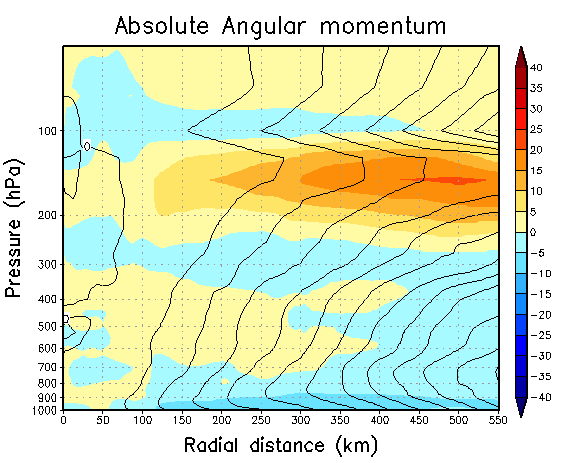 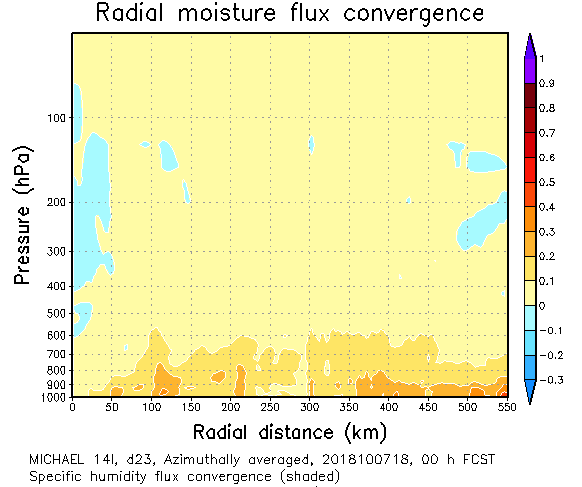 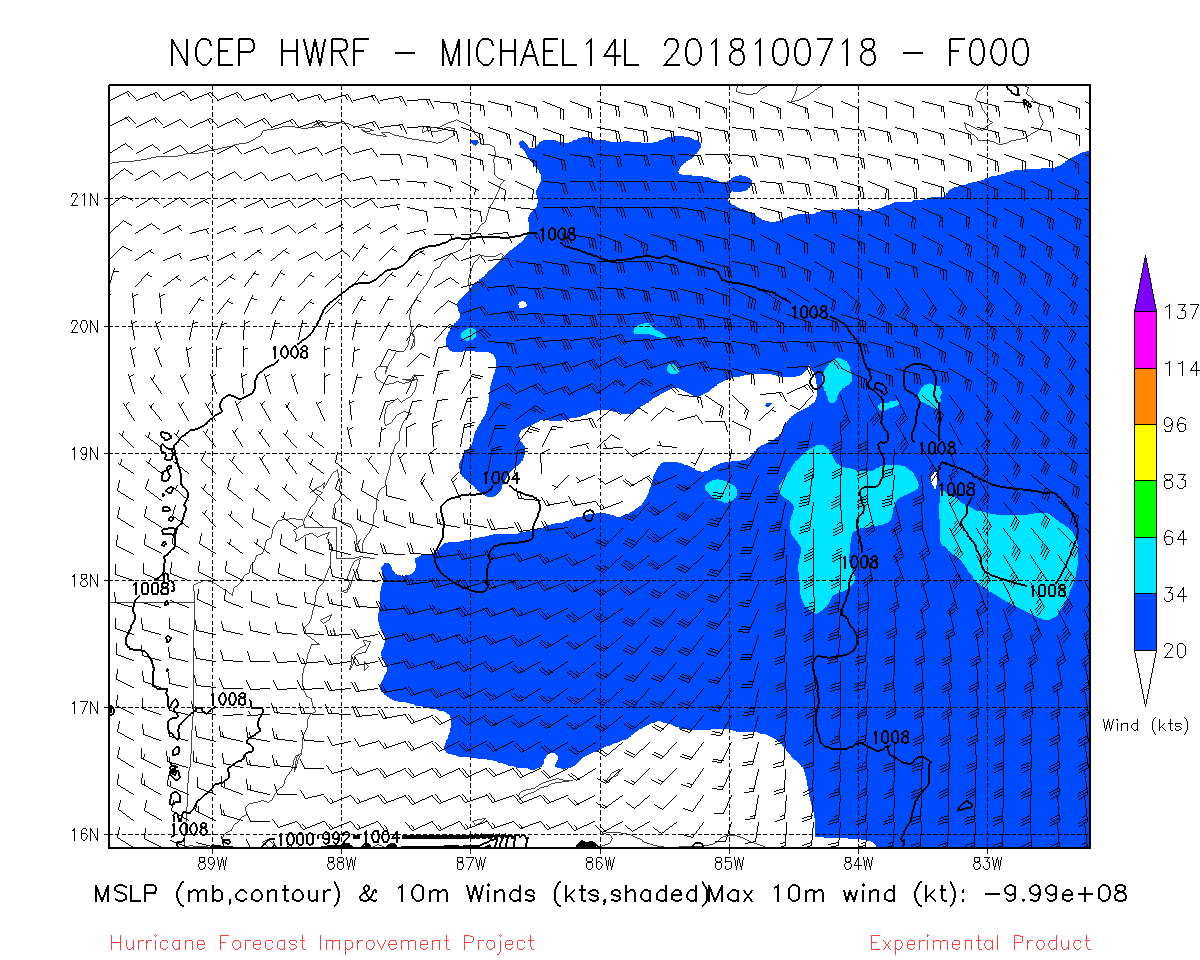 Control
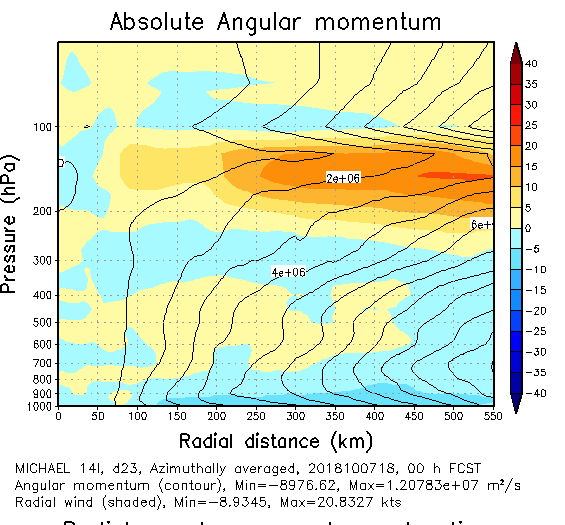 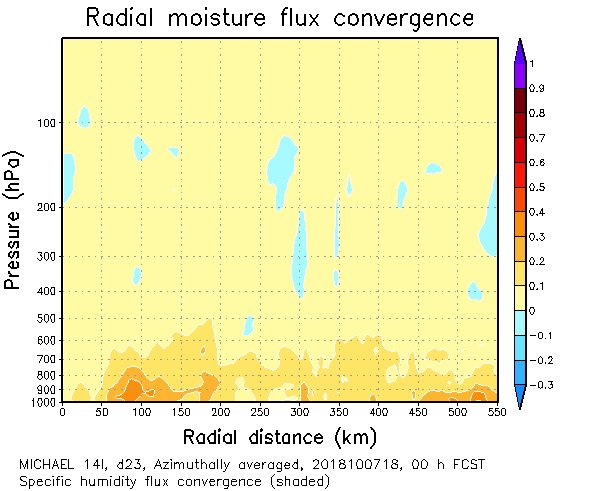 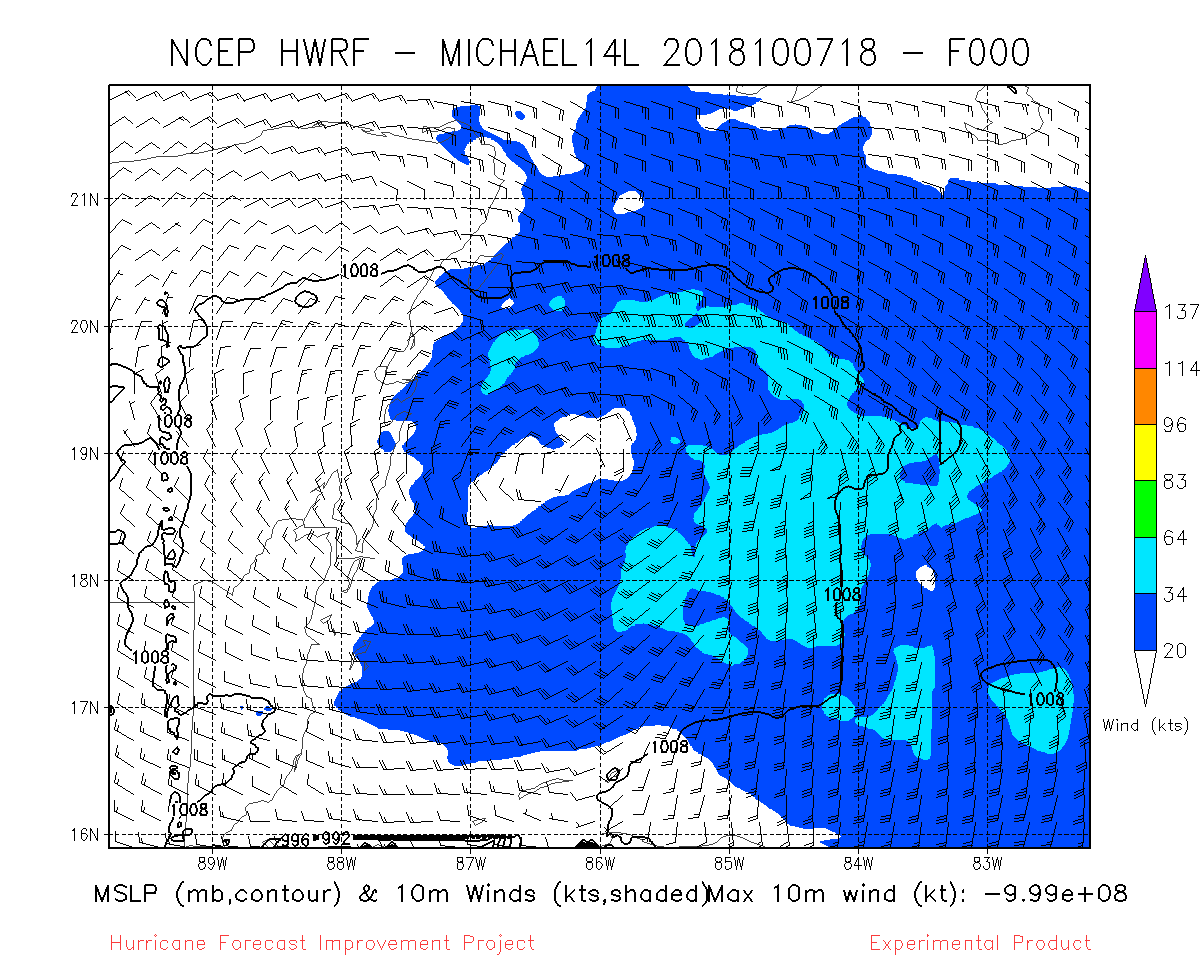 VAM
NoTHIN
3
3 hour forecasts
Azimuthally-averaged
Temperature Deviation
Azimuthally-averaged
Radial Wind Component
10-m winds
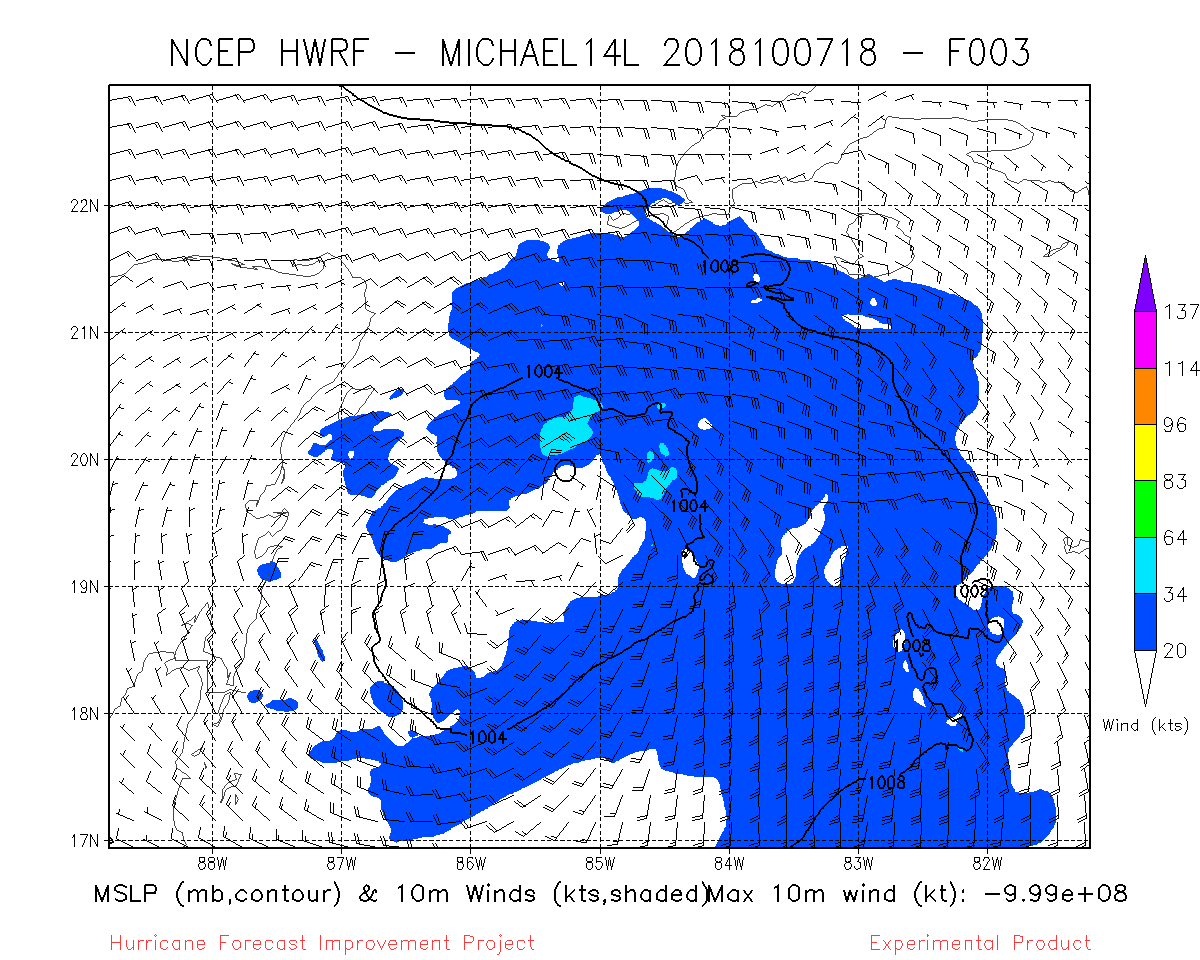 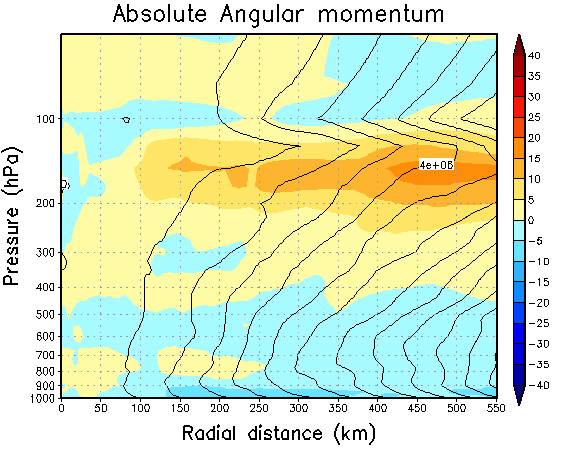 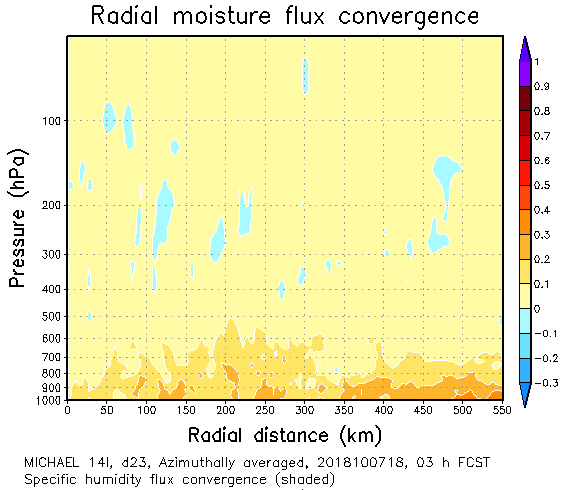 Control
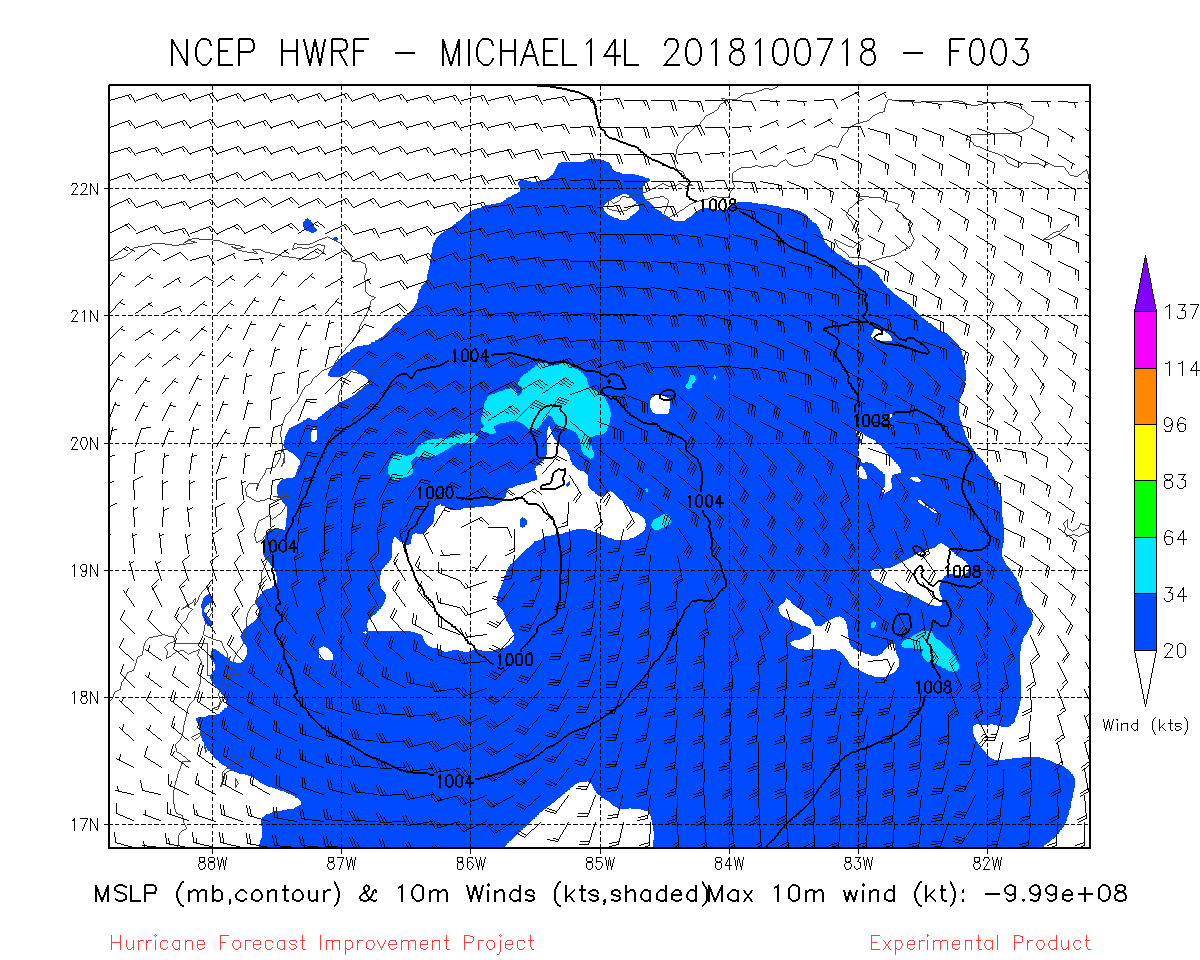 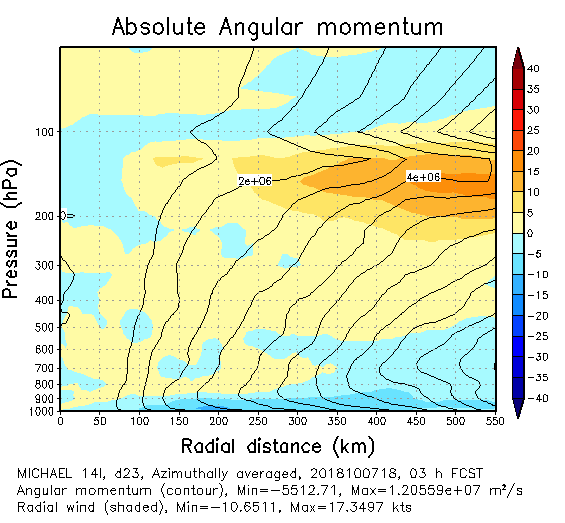 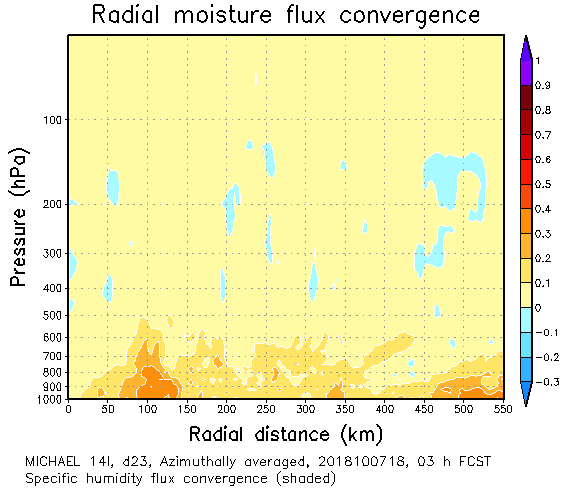 VAM
NoTHIN
4
6 hour forecasts
Azimuthally-averaged
Temperature Deviation
Azimuthally-averaged
Radial Wind Component
10-m winds
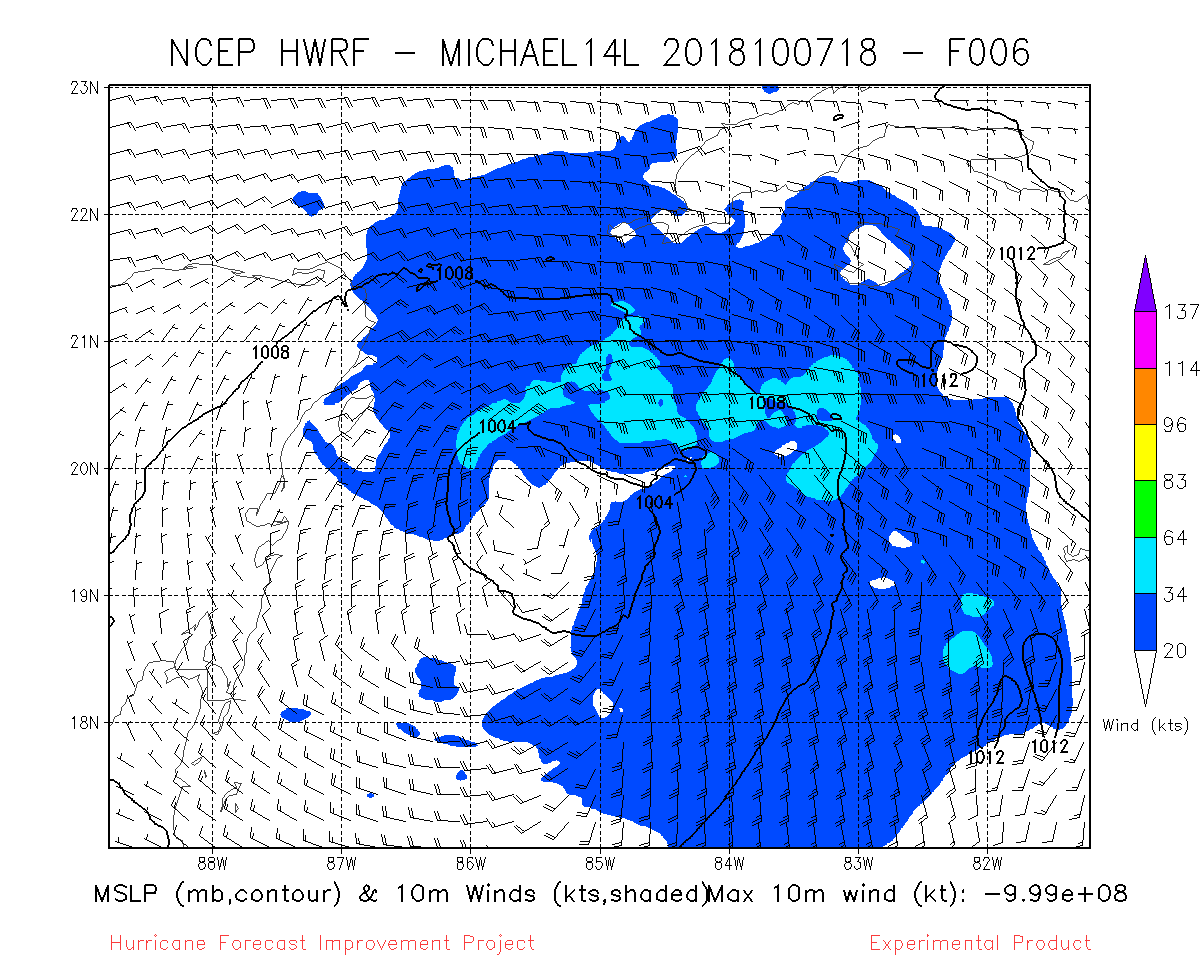 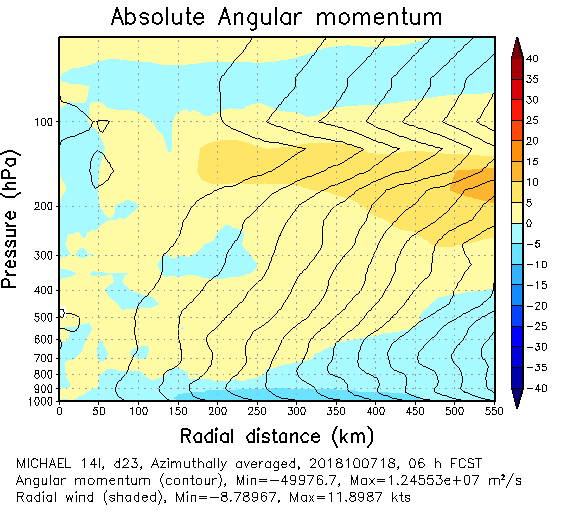 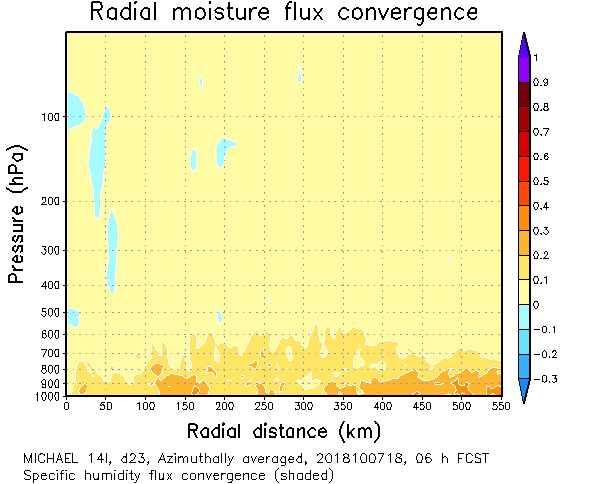 Control
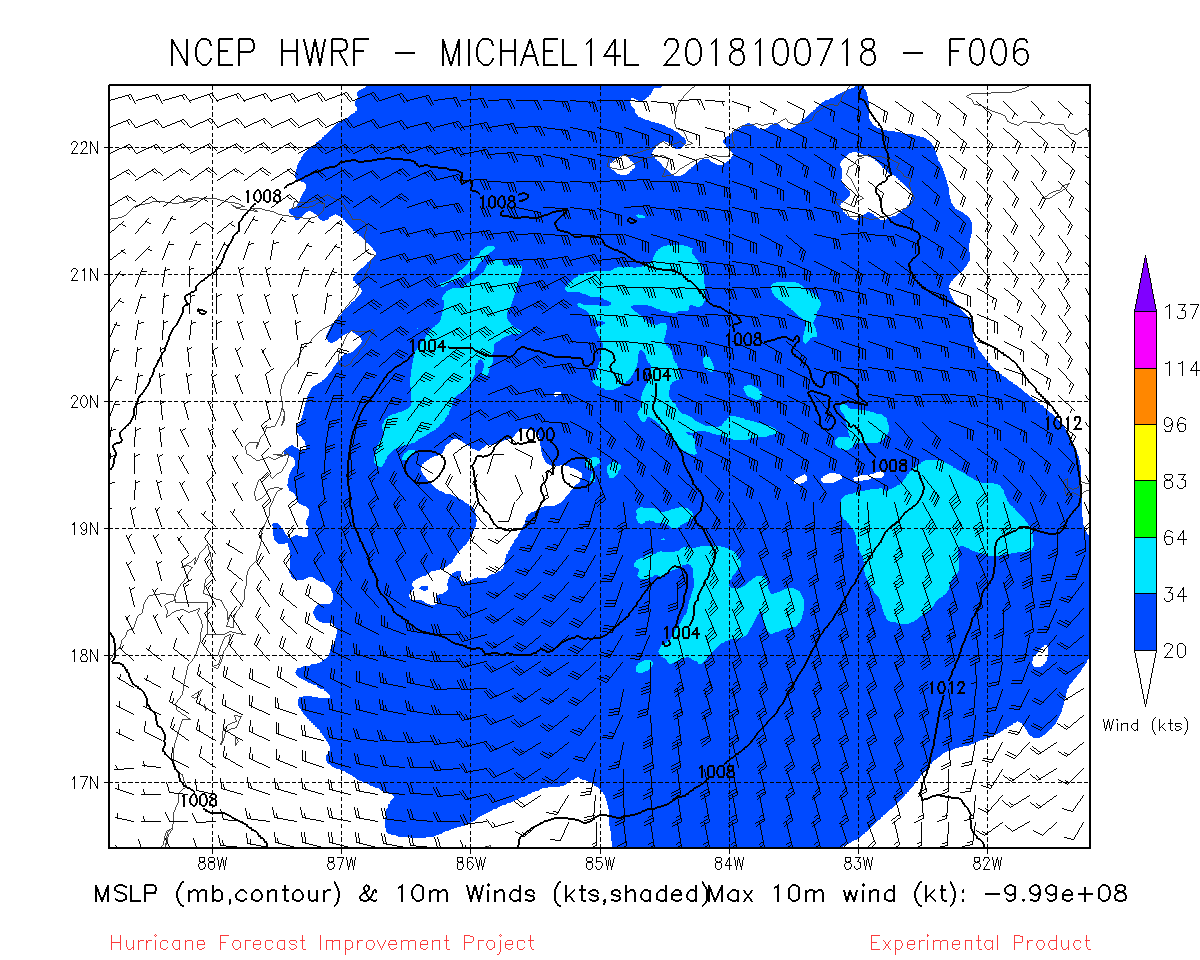 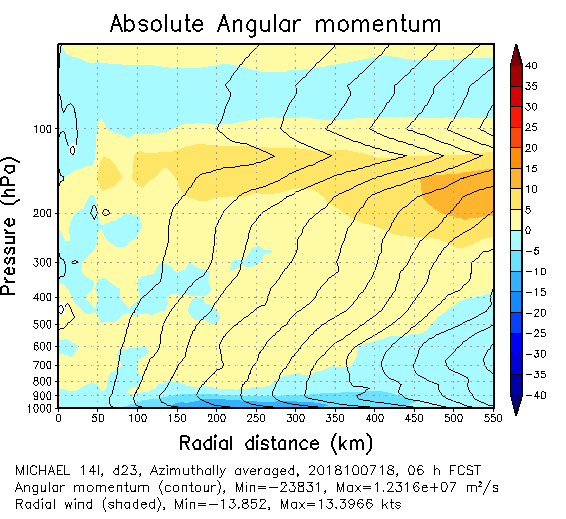 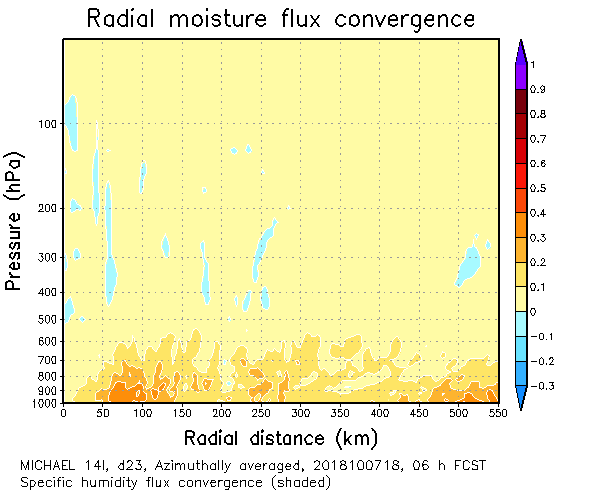 VAM
NoTHIN
5
9 hour forecasts
Azimuthally-averaged
Temperature Deviation
Azimuthally-averaged
Radial Wind Component
10-m winds
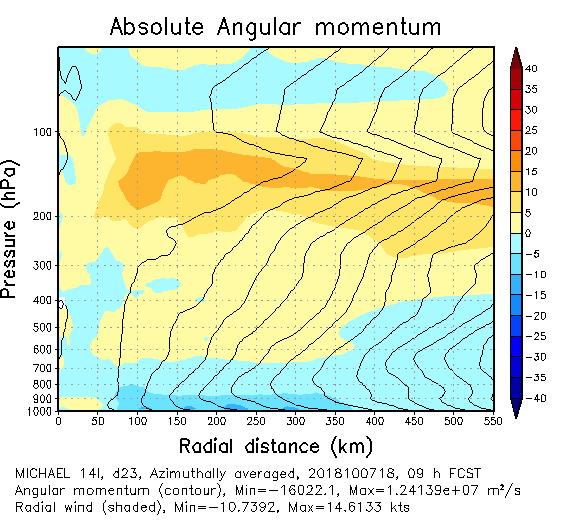 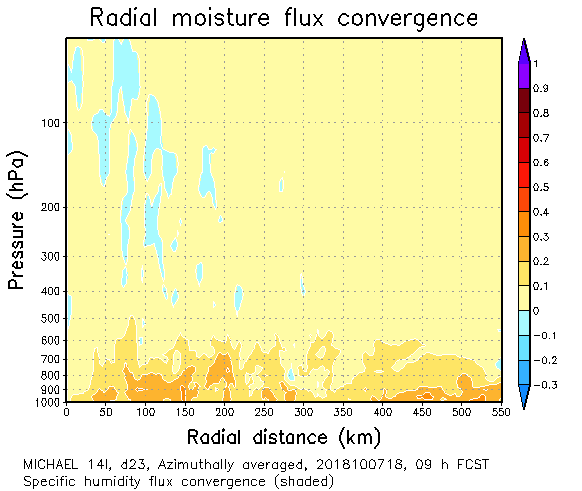 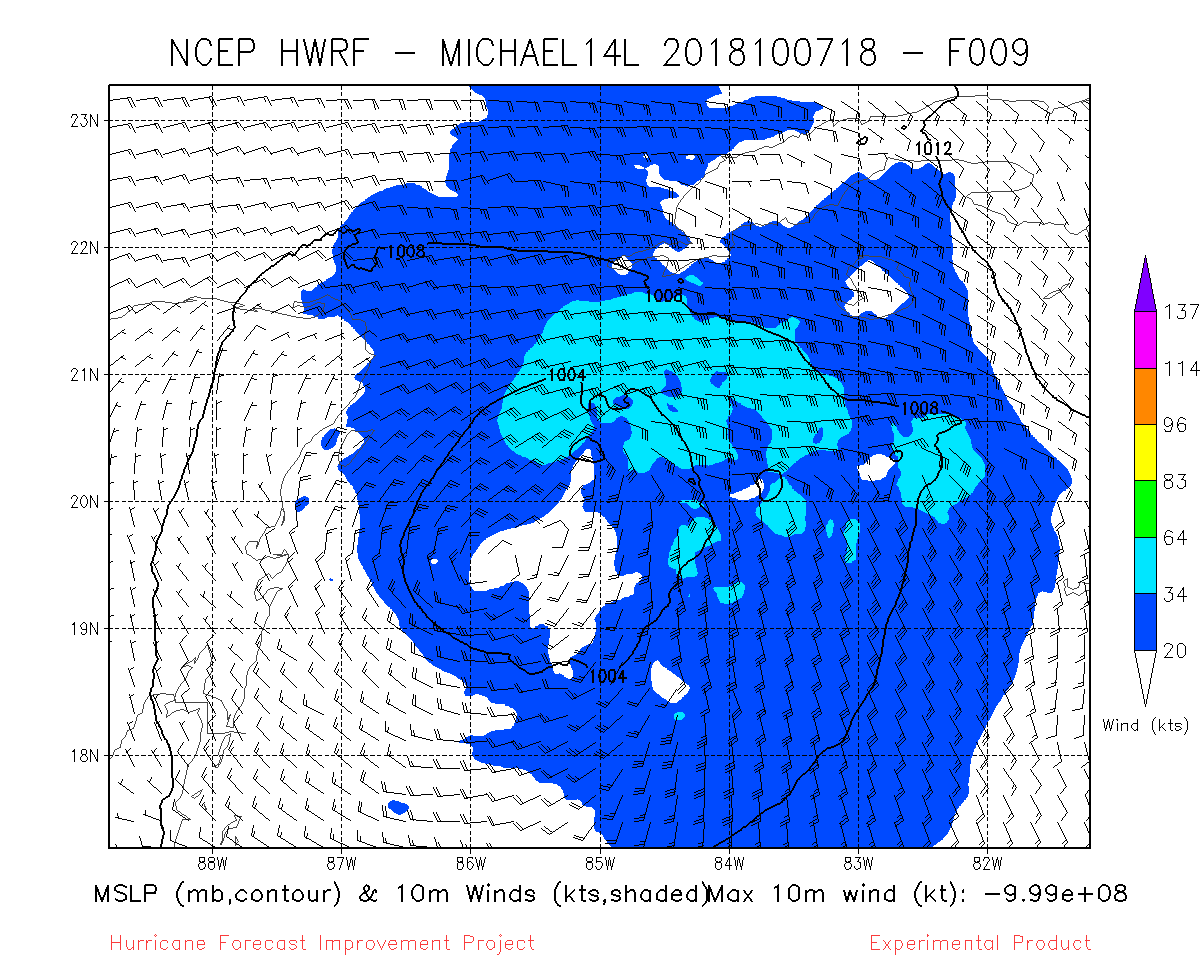 Control
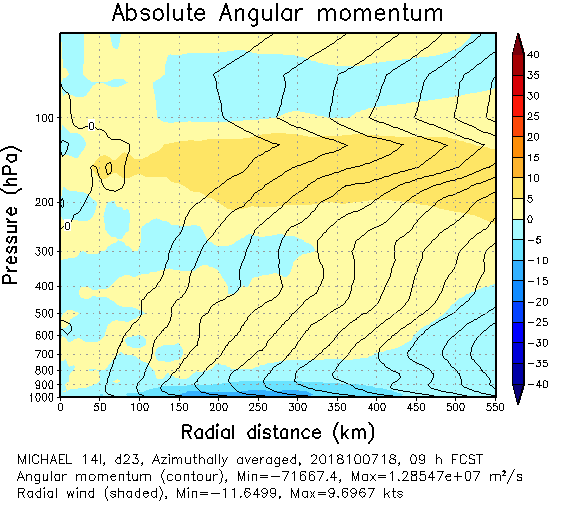 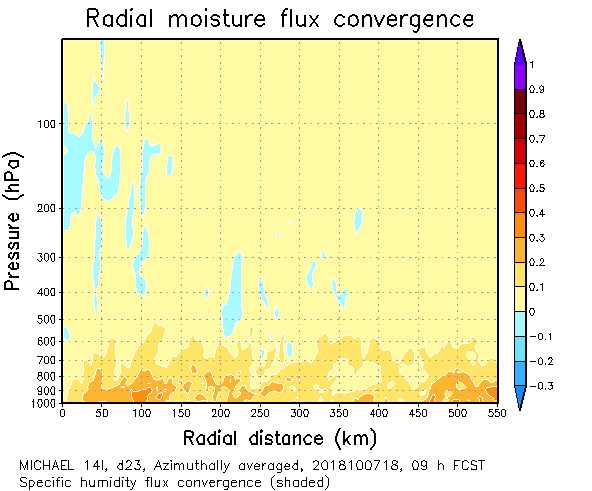 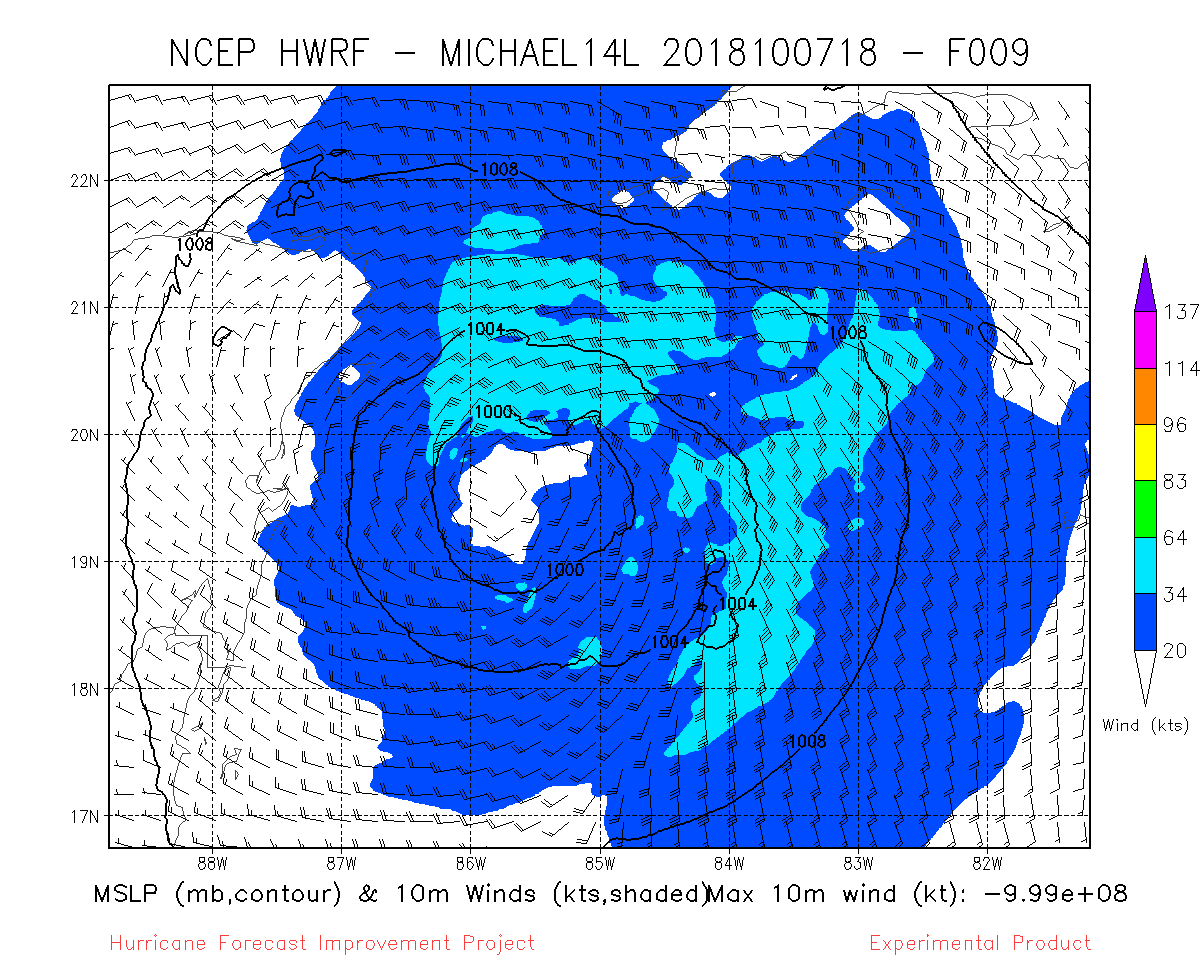 VAM
NoTHIN
6
12 hour forecasts
Azimuthally-averaged
Temperature Deviation
Azimuthally-averaged
Radial Wind Component
10-m winds
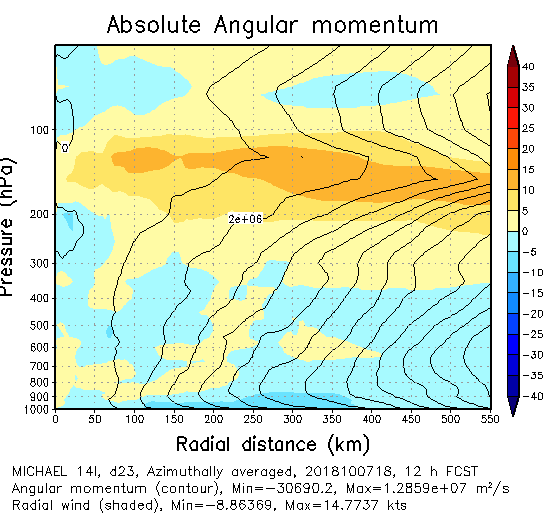 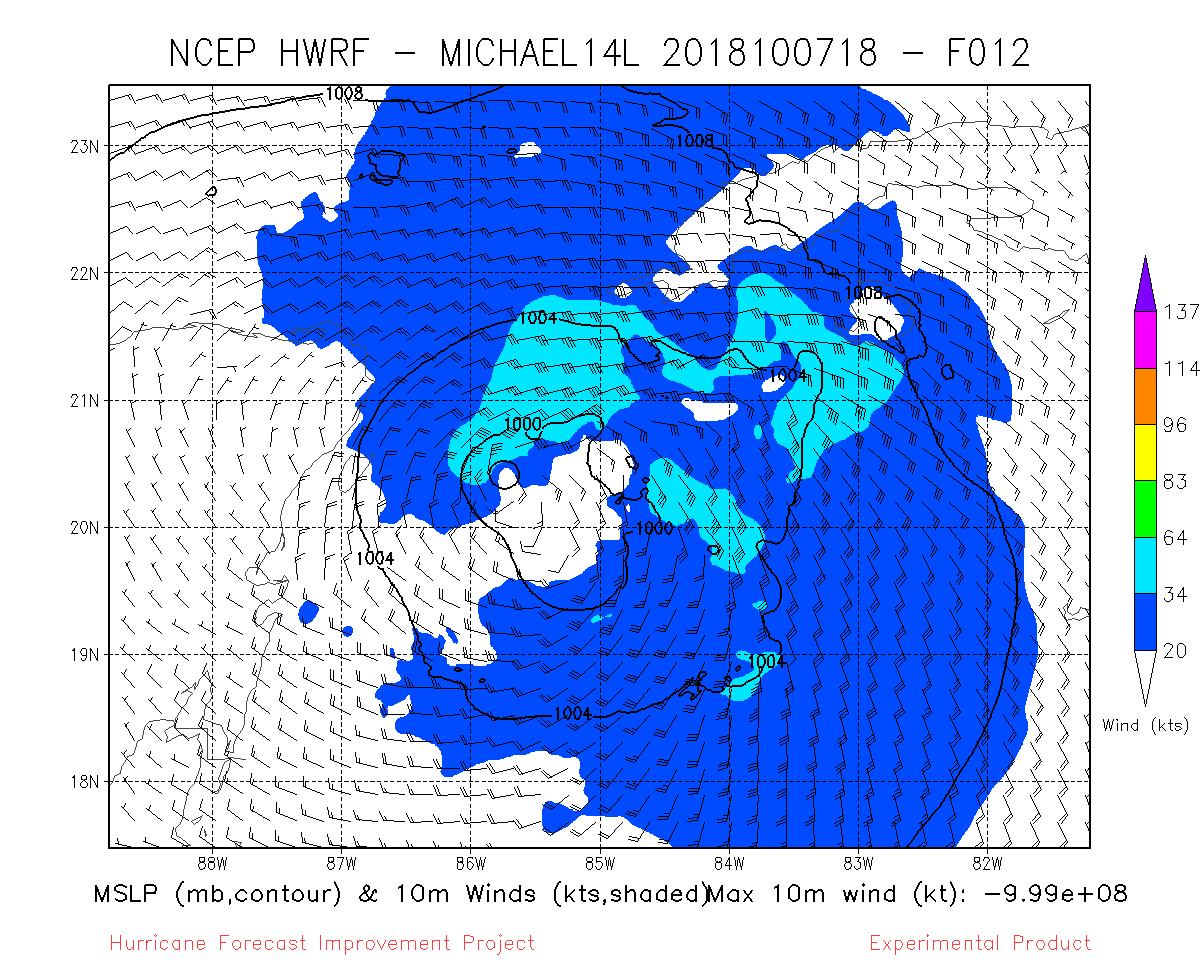 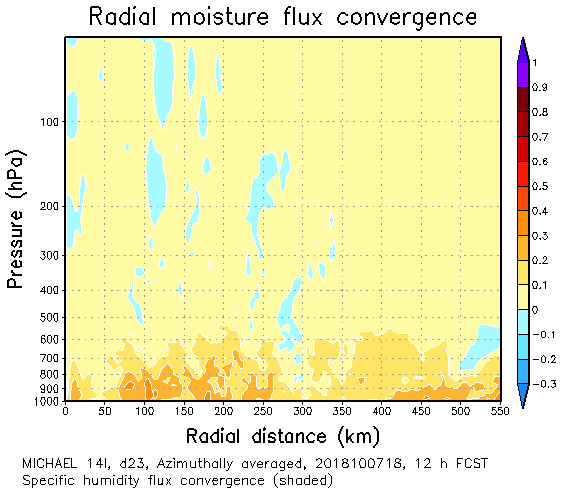 Control
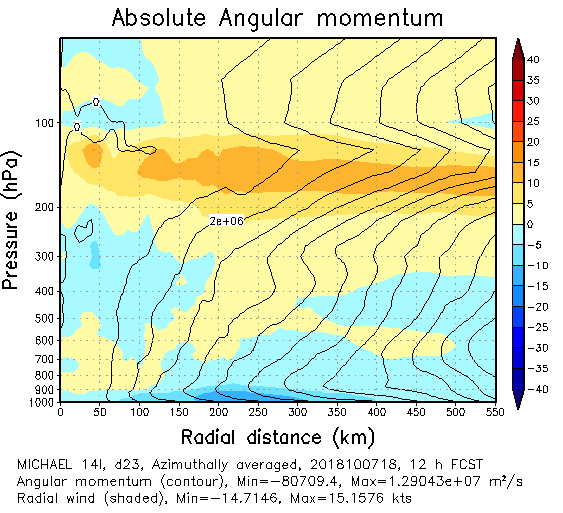 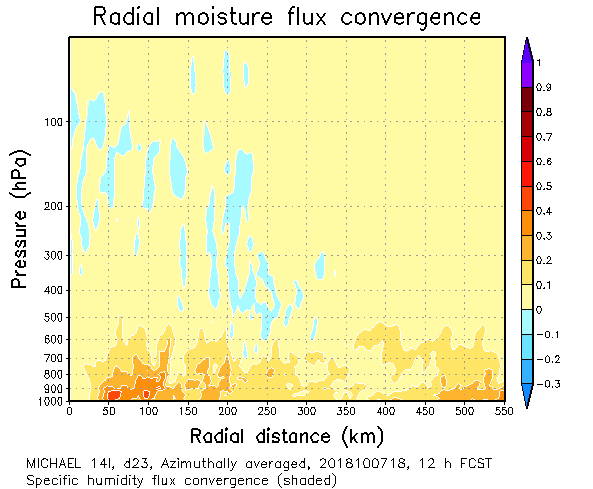 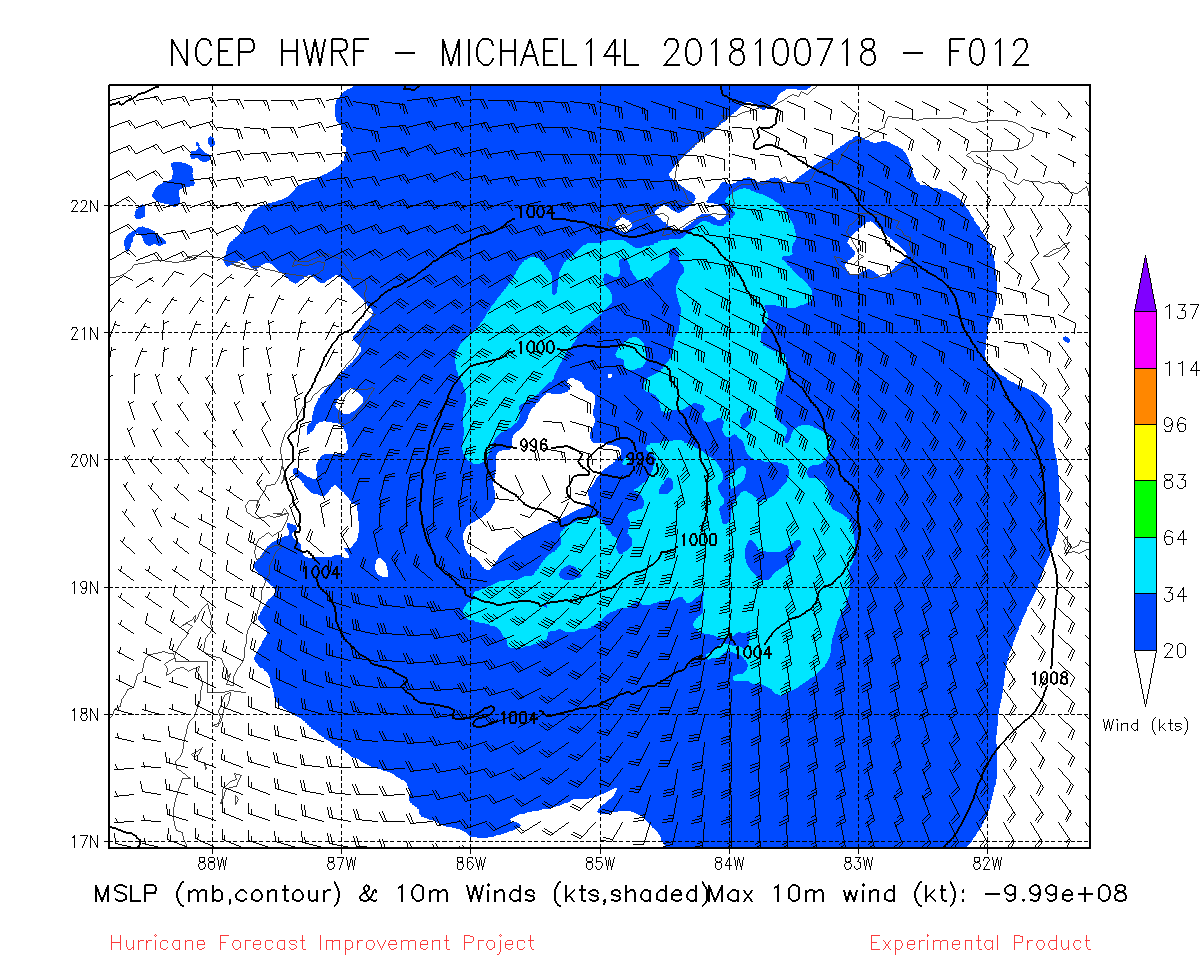 VAM
NoTHIN
7
15 hour forecasts
Azimuthally-averaged
Temperature Deviation
Azimuthally-averaged
Radial Wind Component
10-m winds
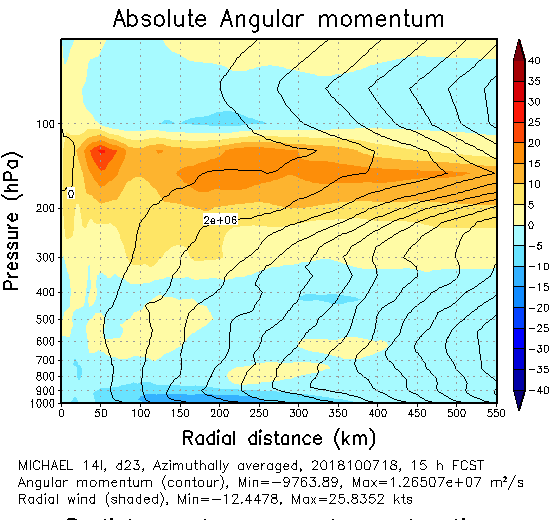 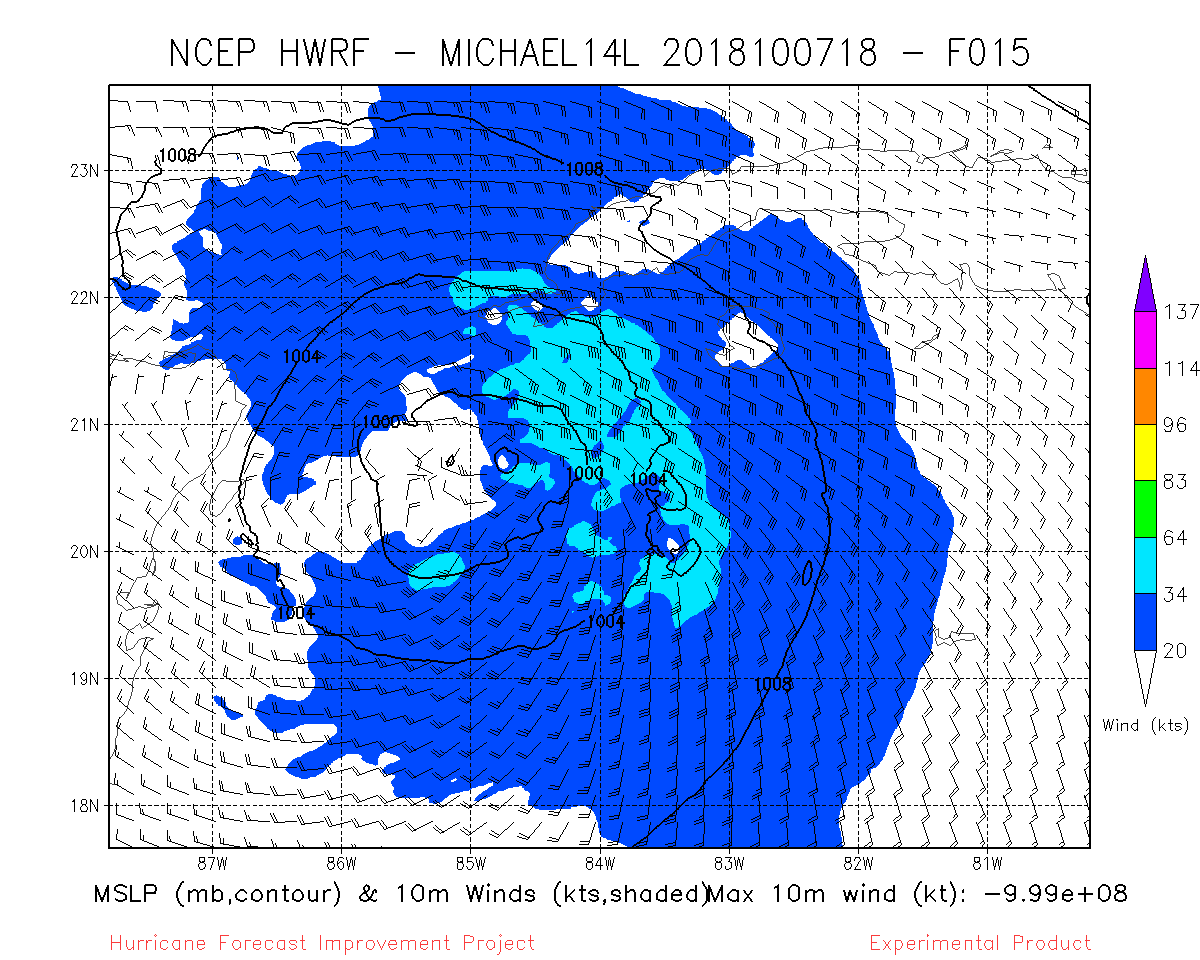 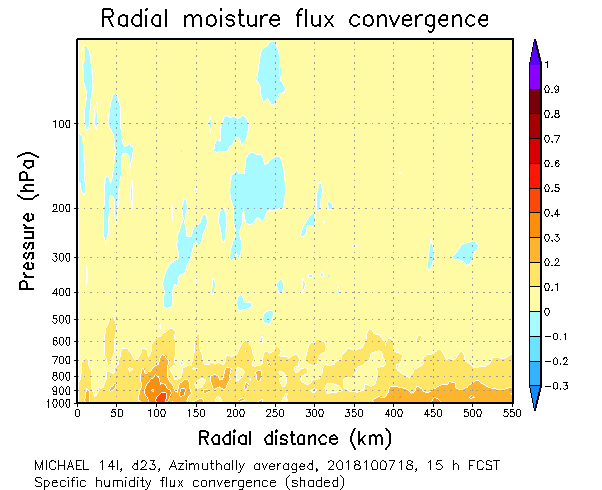 Control
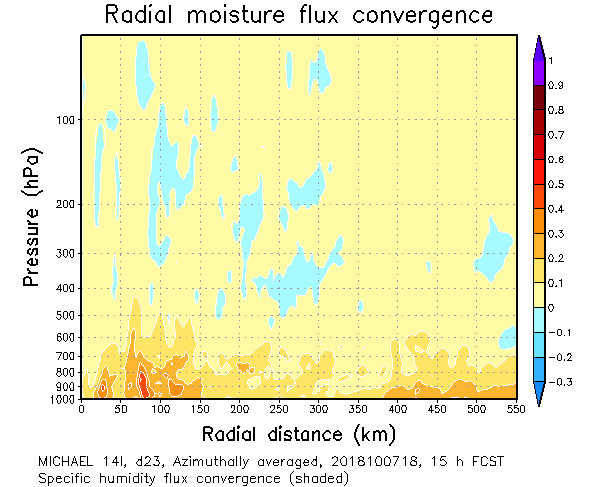 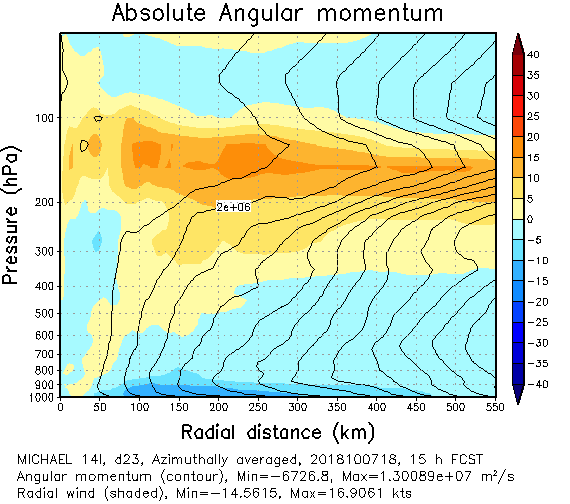 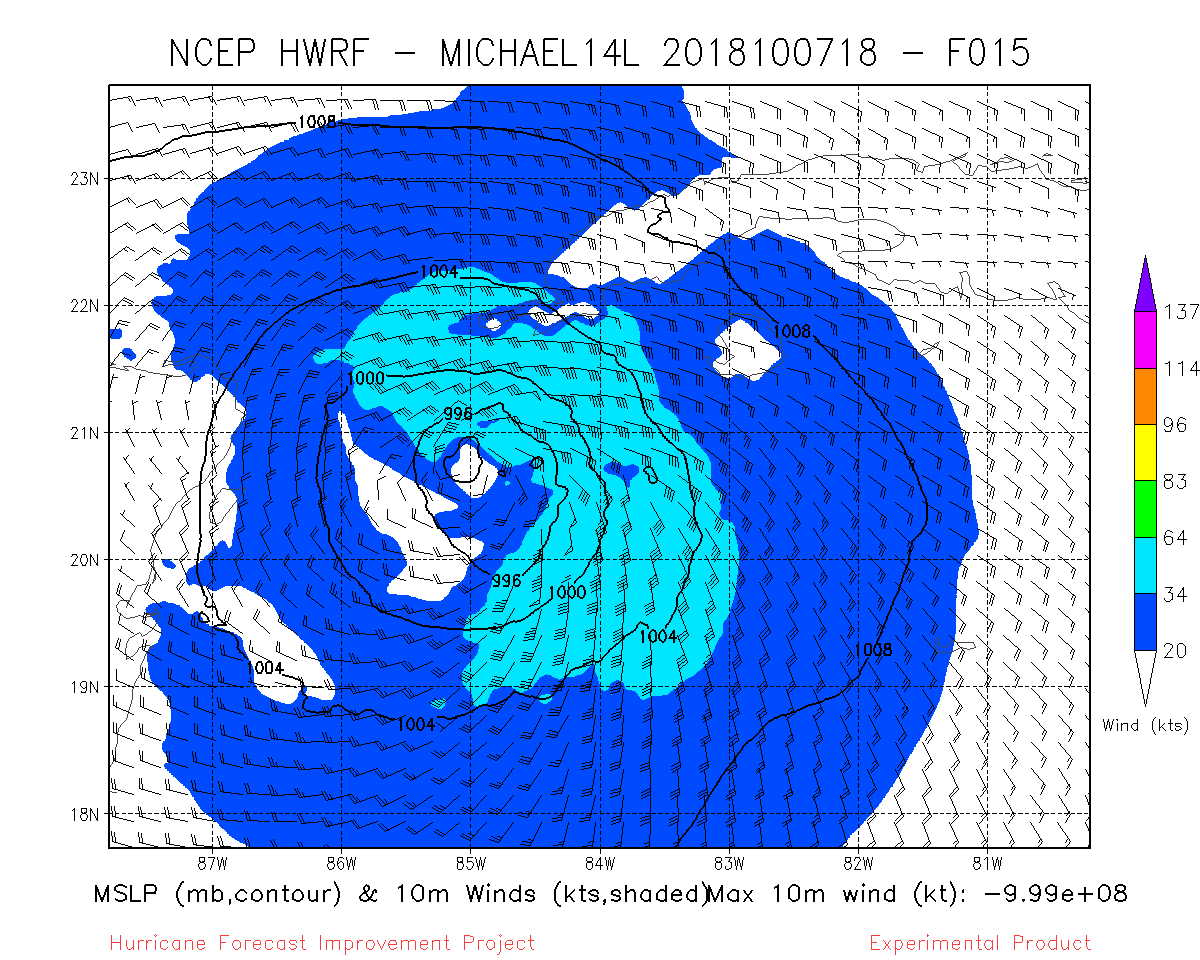 VAM
NoTHIN
18 hour forecasts
Azimuthally-averaged
Temperature Deviation
Azimuthally-averaged
Radial Wind Component
10-m winds
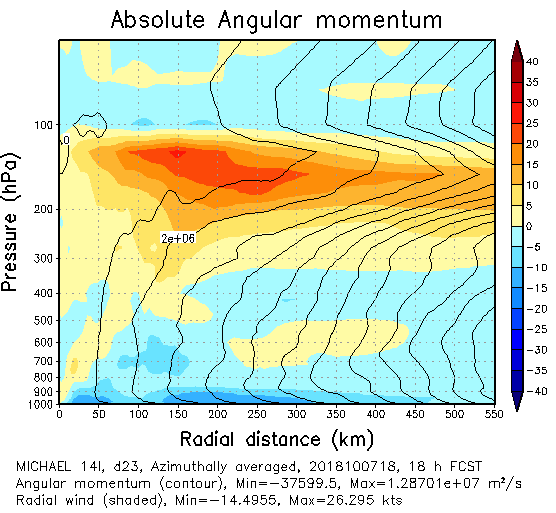 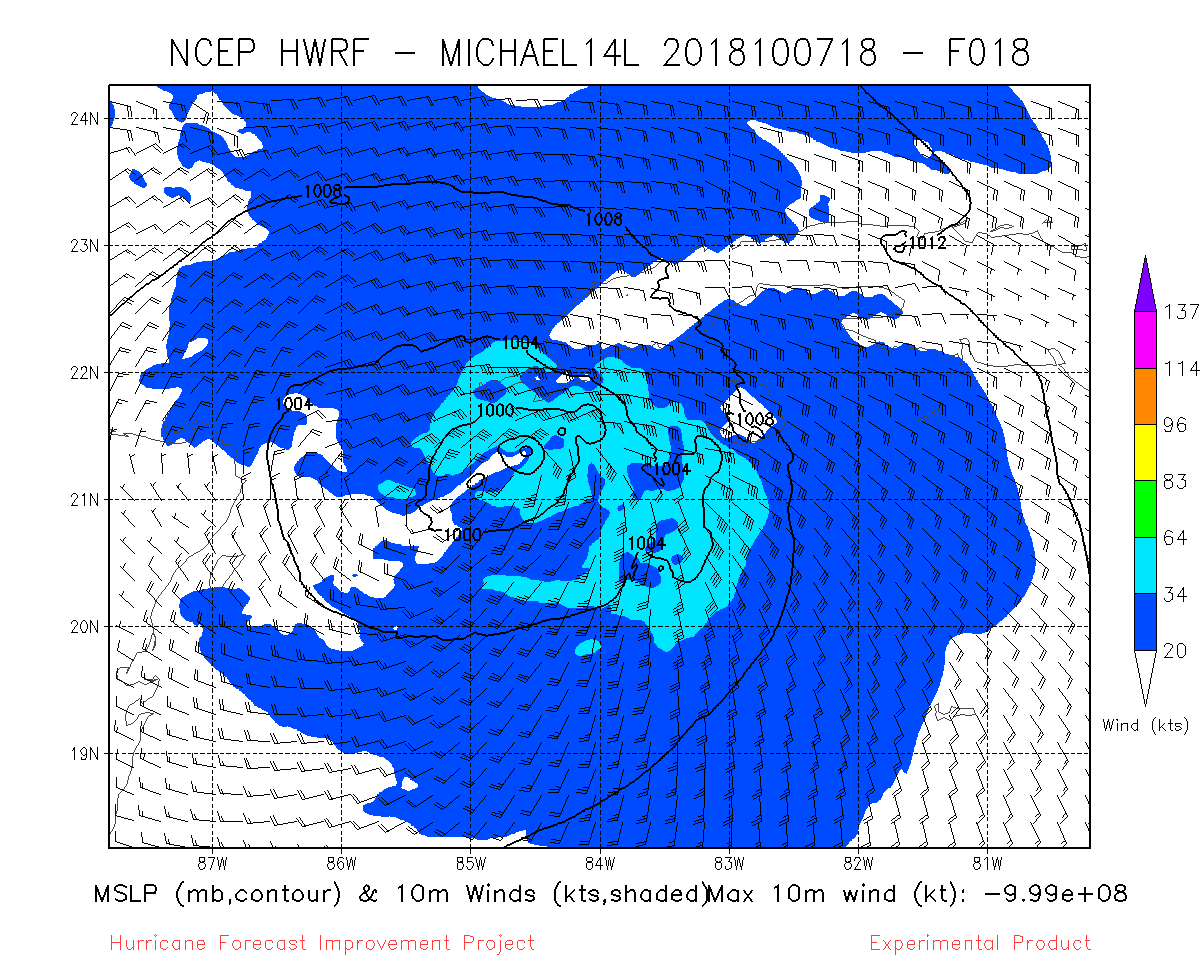 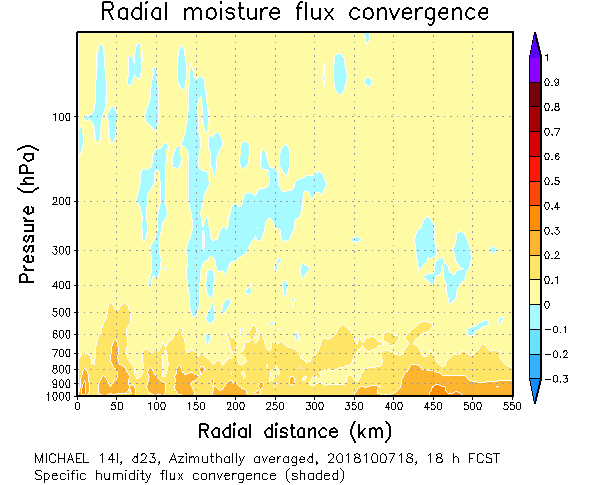 Control
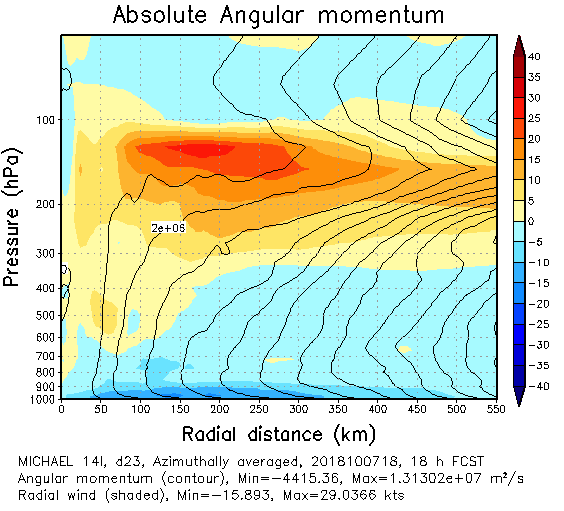 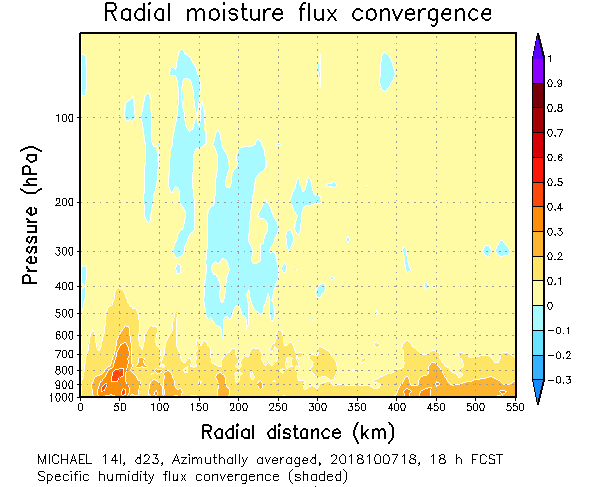 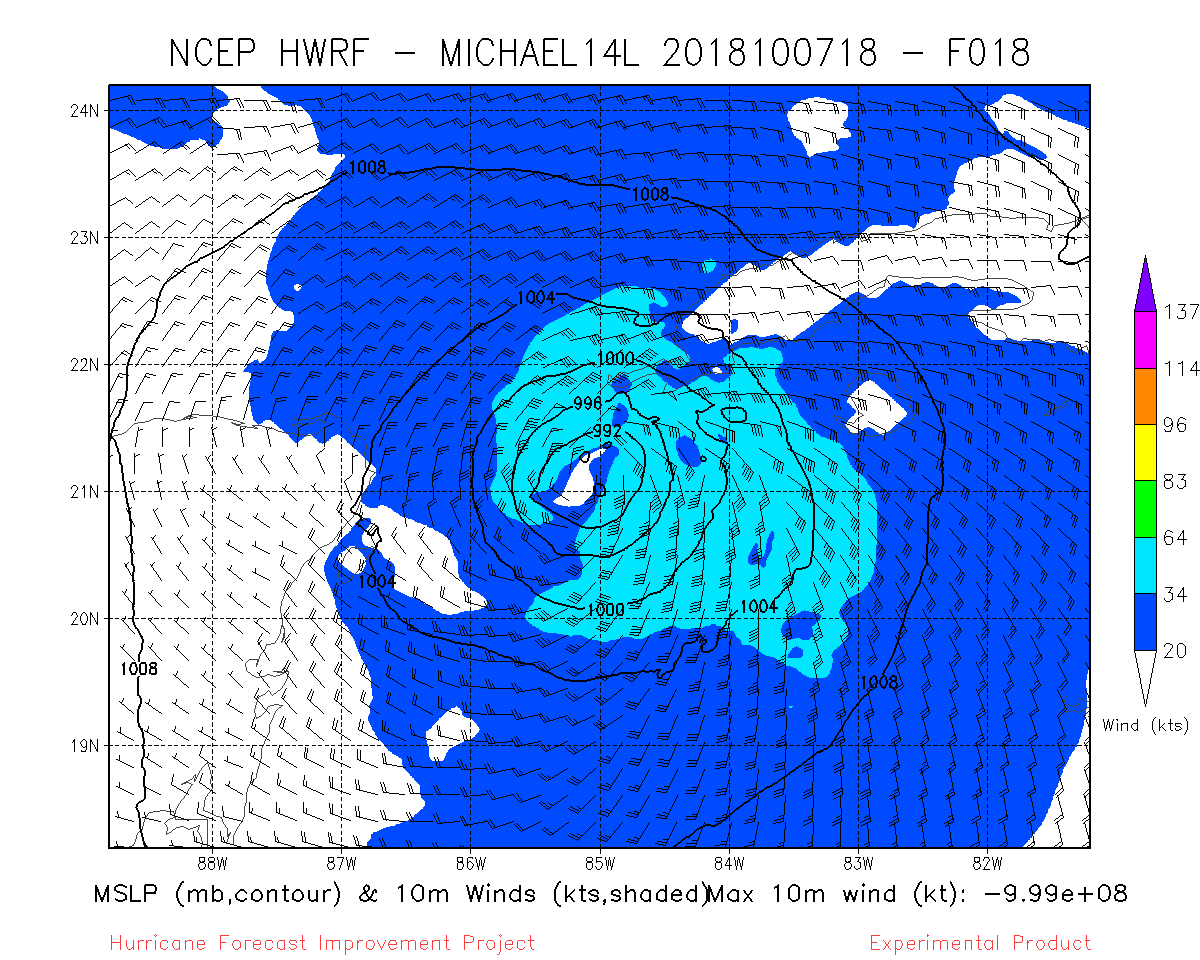 VAM
NoTHIN
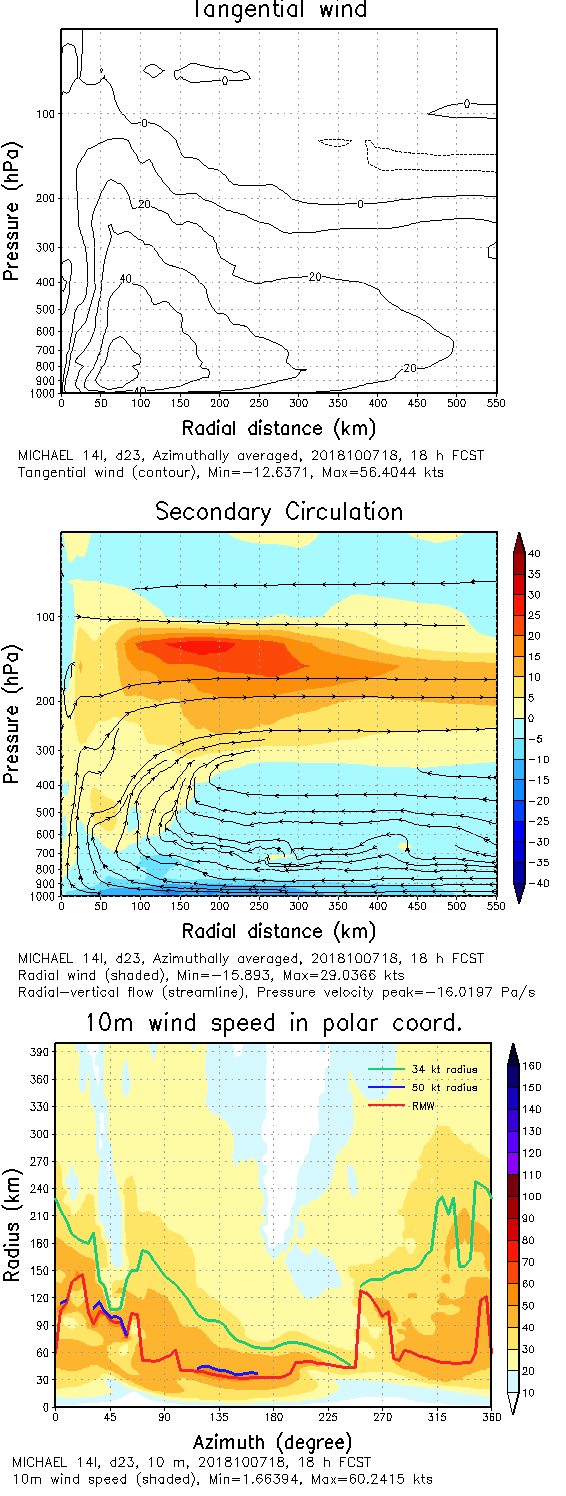 18 hour forecasts
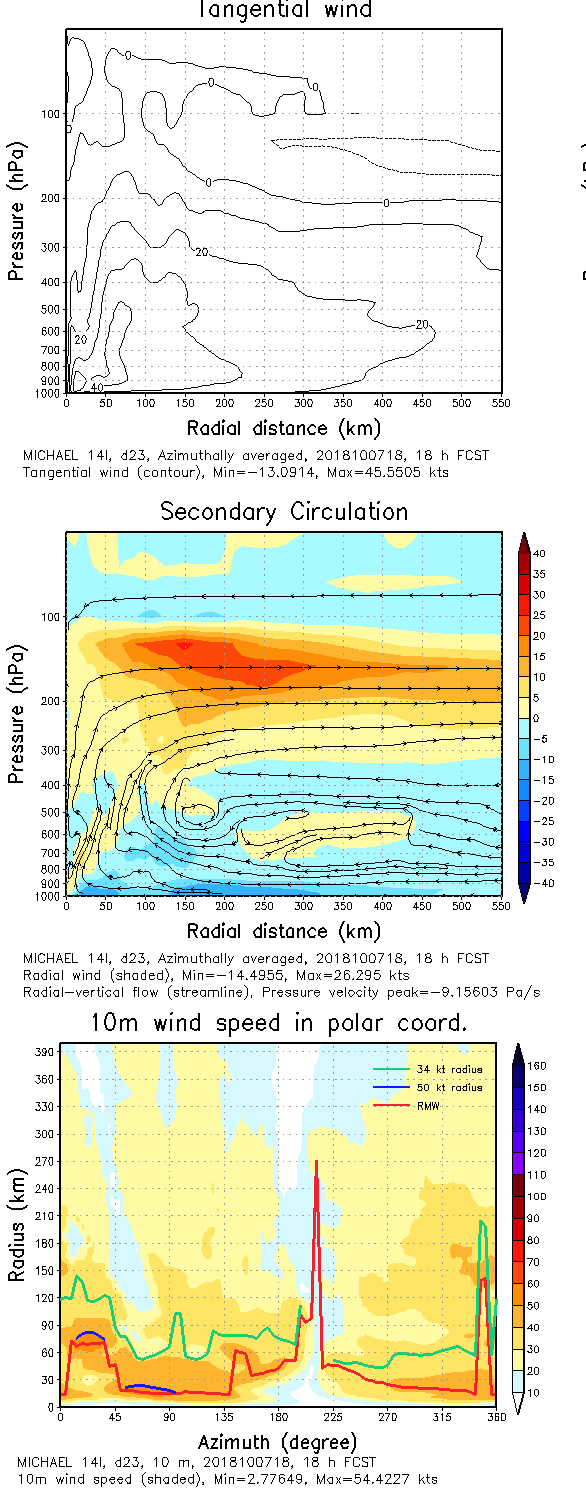 VAM
NoTHIN
Control
24 hour forecasts
Azimuthally-averaged
Temperature Deviation
Azimuthally-averaged
Radial Wind Component
10-m winds
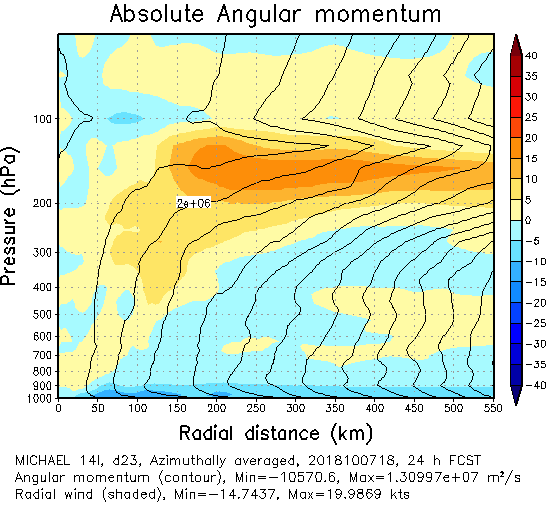 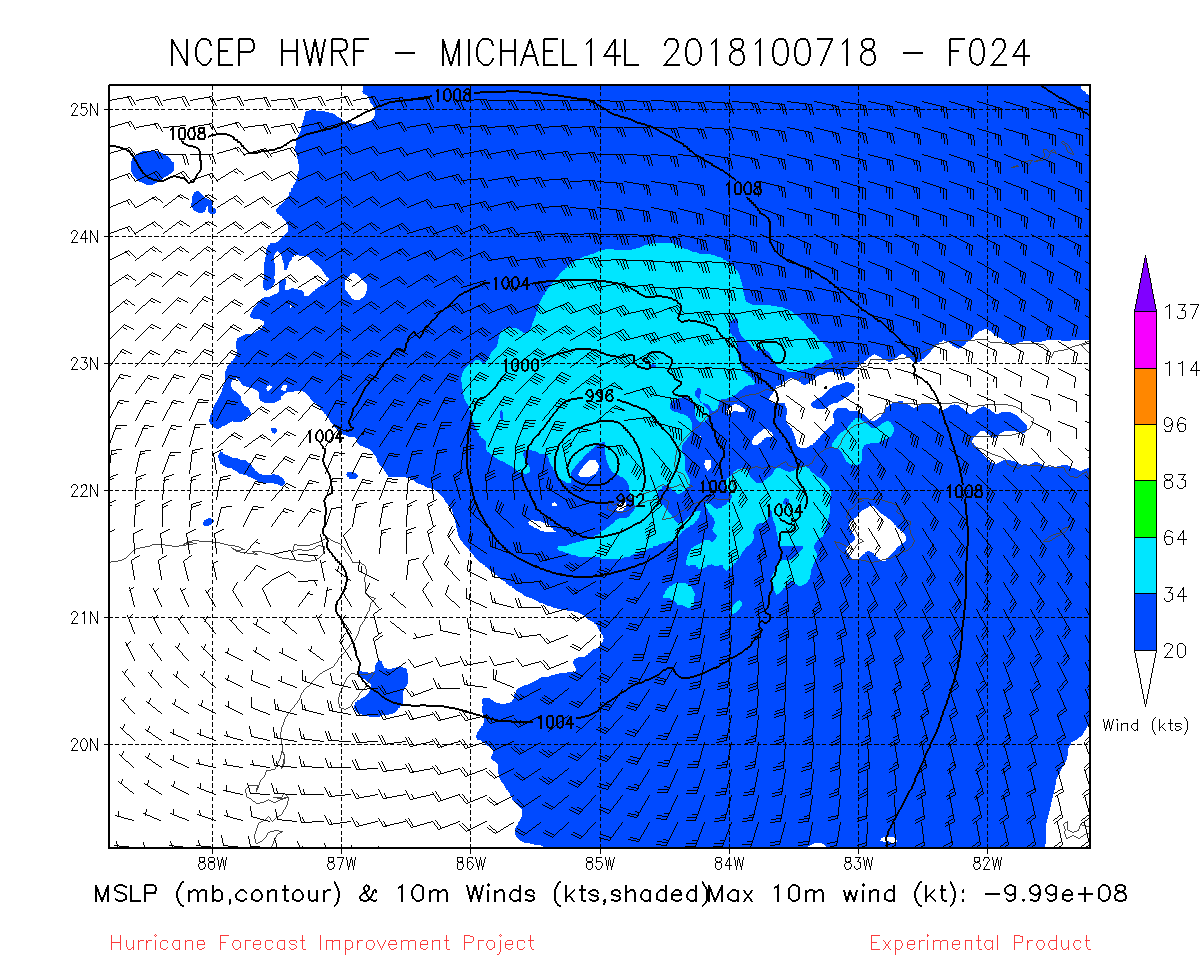 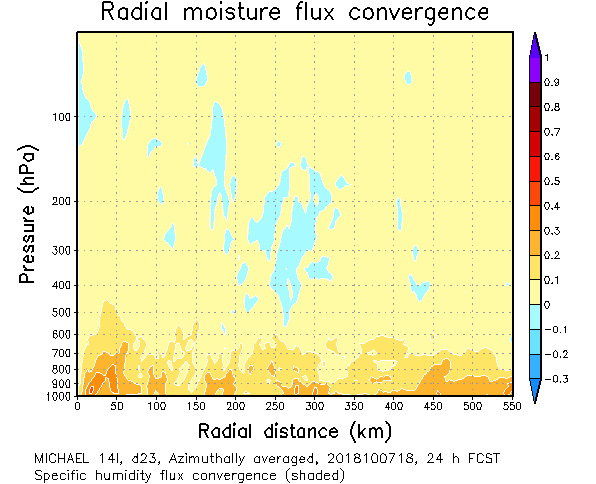 Control
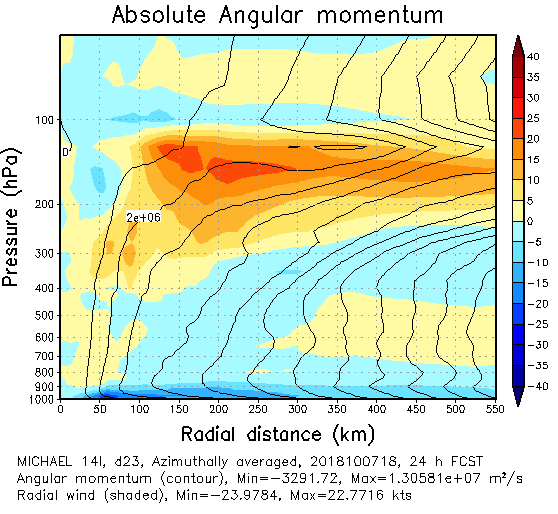 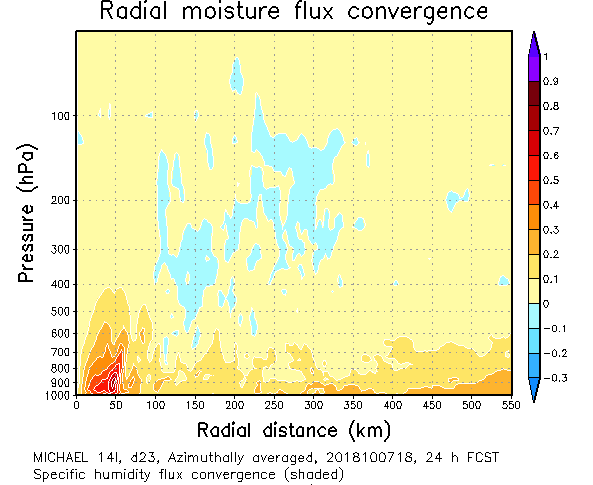 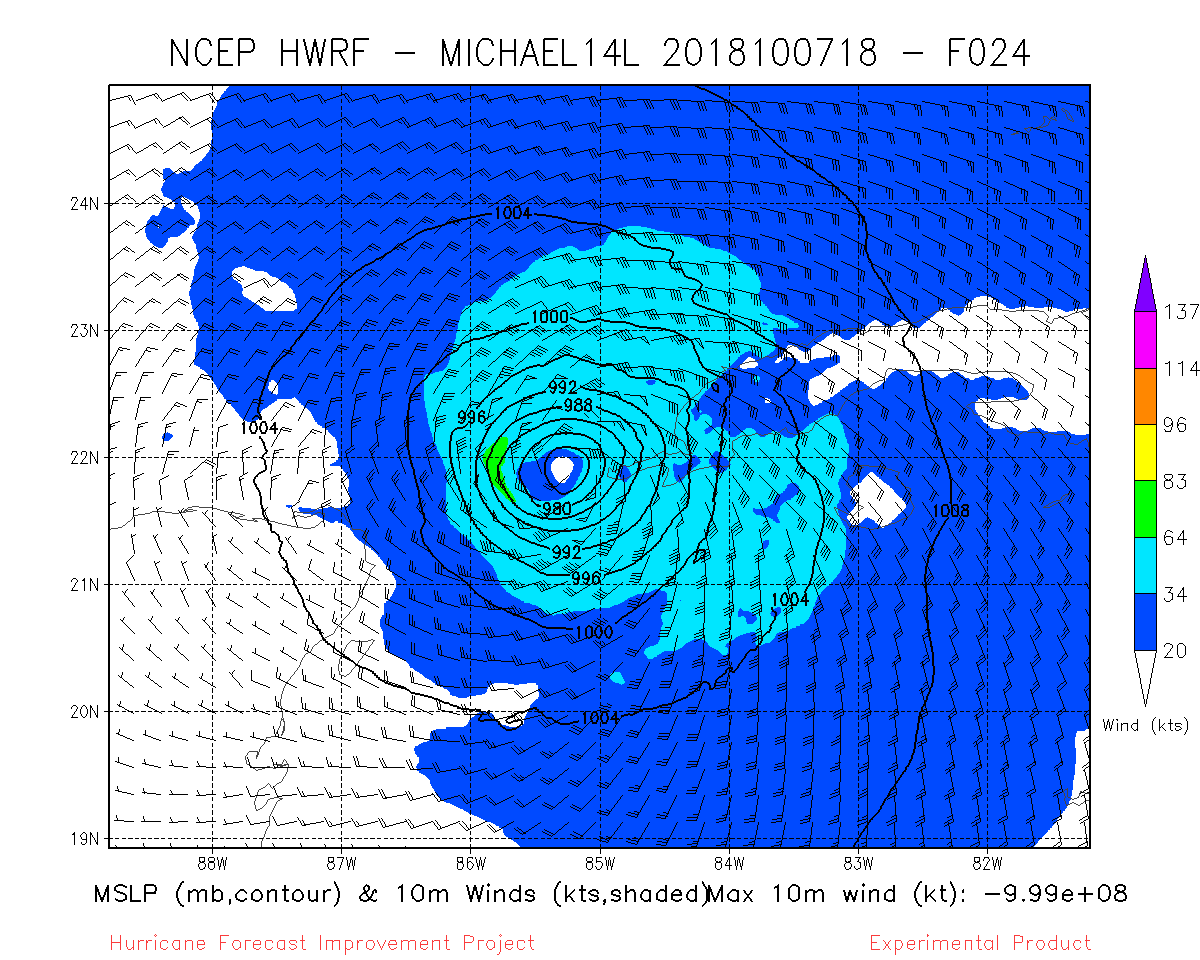 VAM
NoTHIN
Forecast Impacts
Forecasts beginning 1800 UTC 7 Oct 2018 ( no CYGNSS data in region )
Every 18 hours, starting at forecast hour 24, i.e., 24 hours, 42 hours, 60 hours.
12
24 hour forecasts
Azimuthally-averaged
Temperature Deviation
Azimuthally-averaged
Radial Wind Component
10-m winds
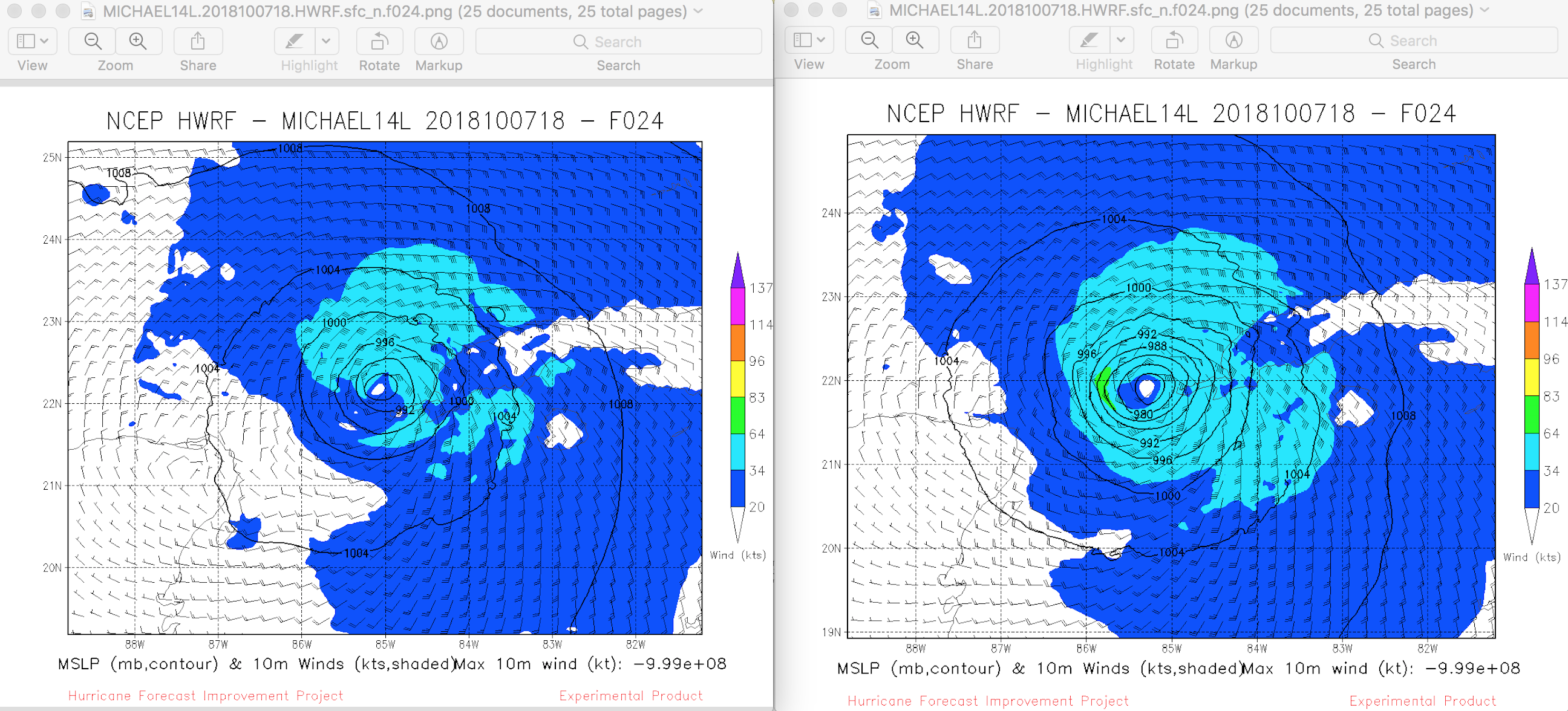 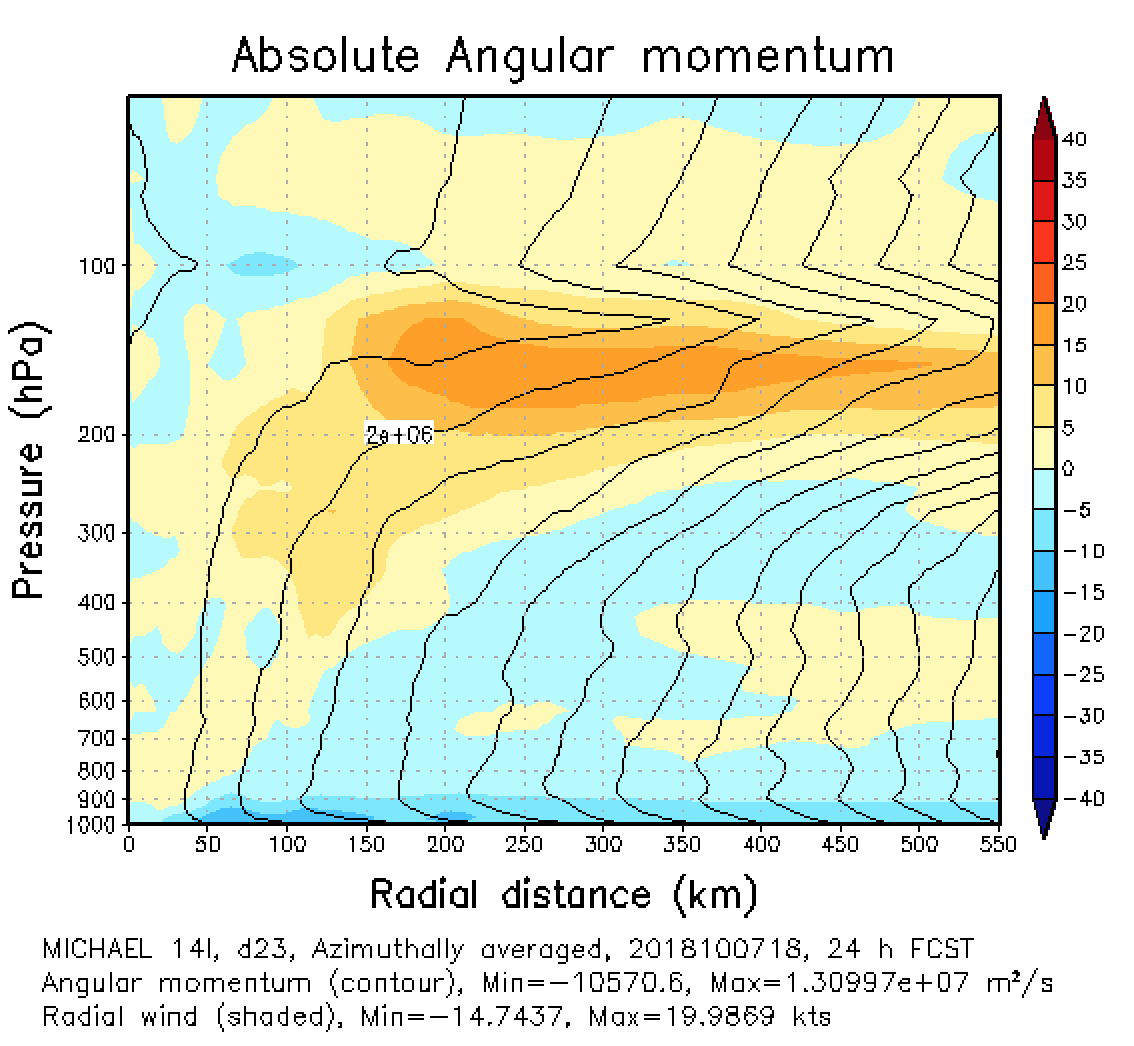 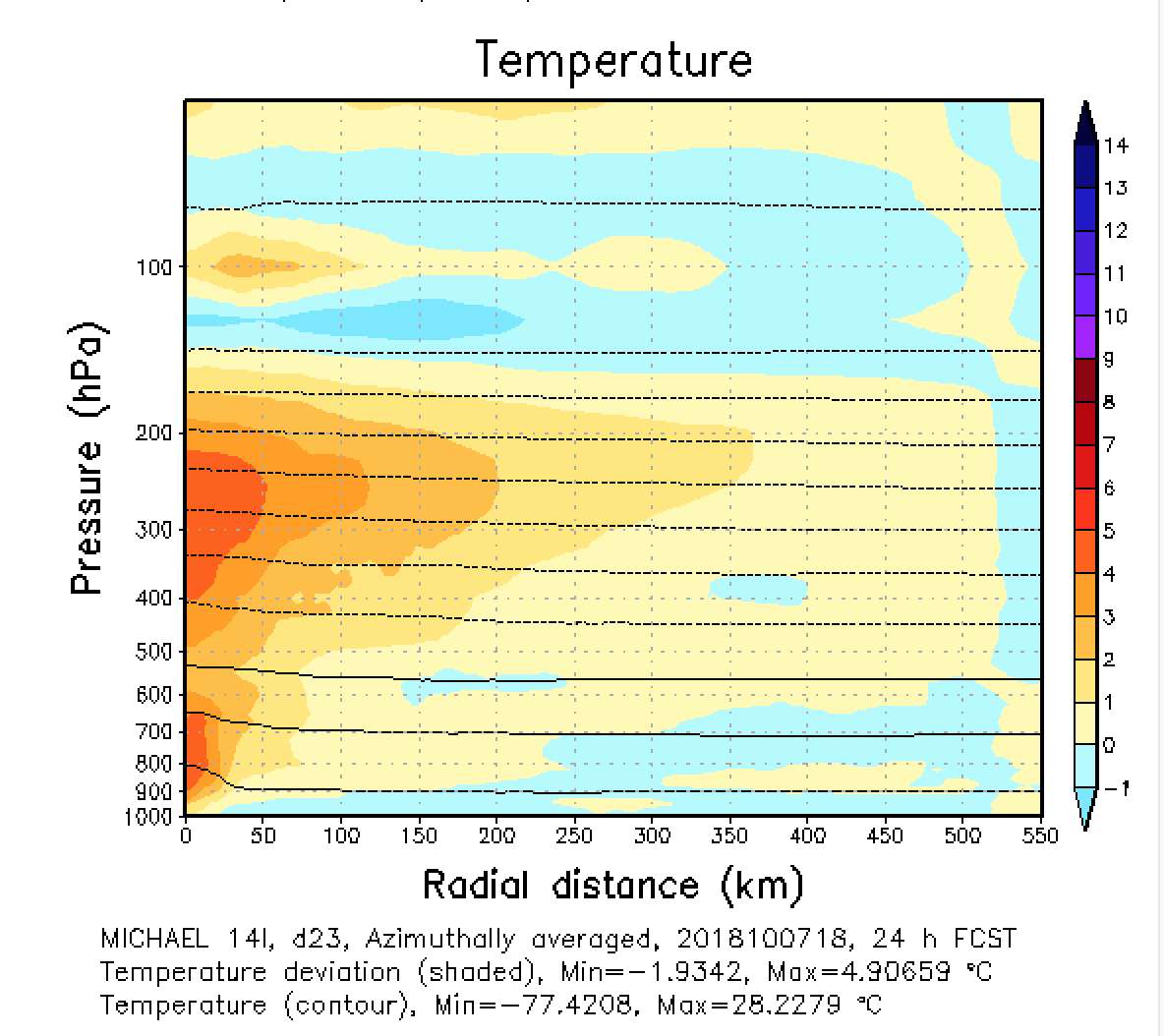 Control
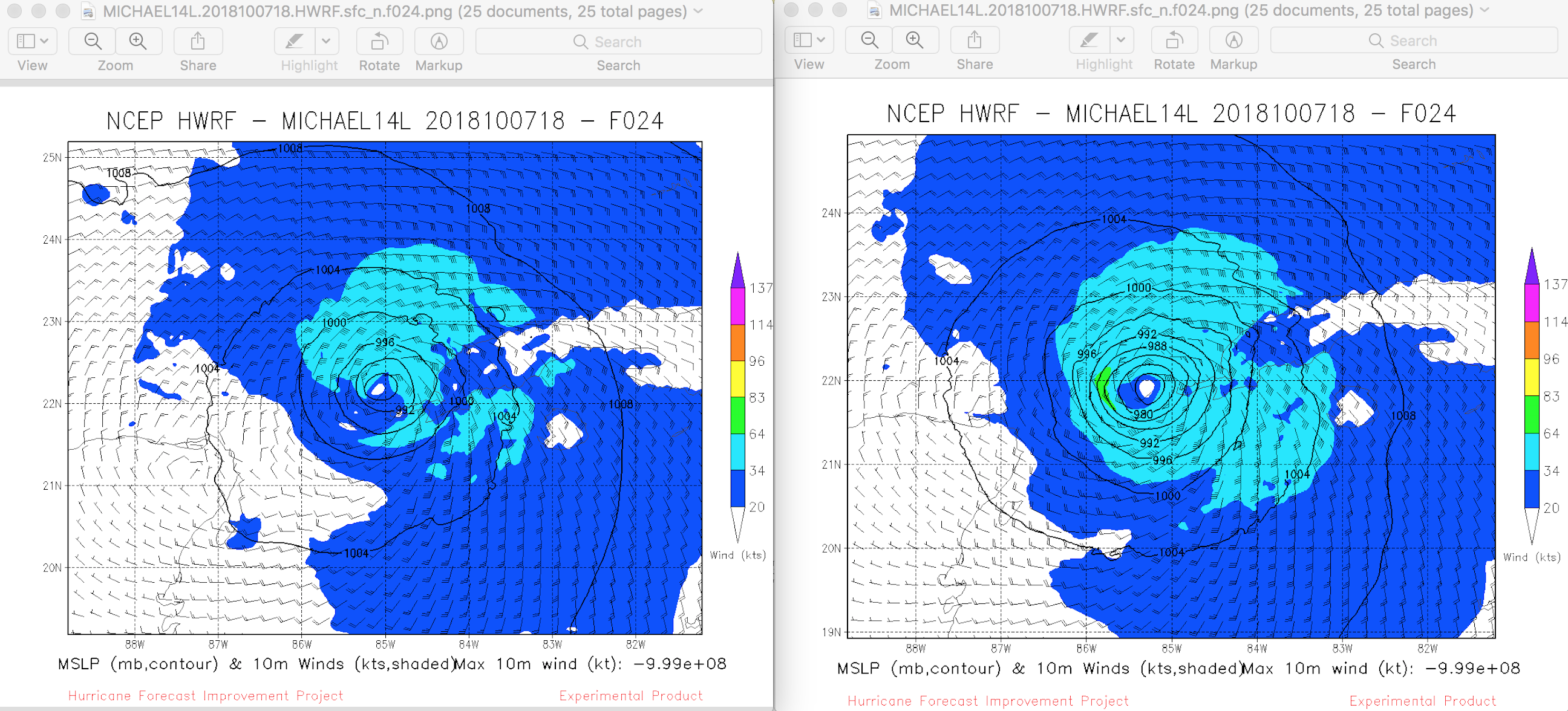 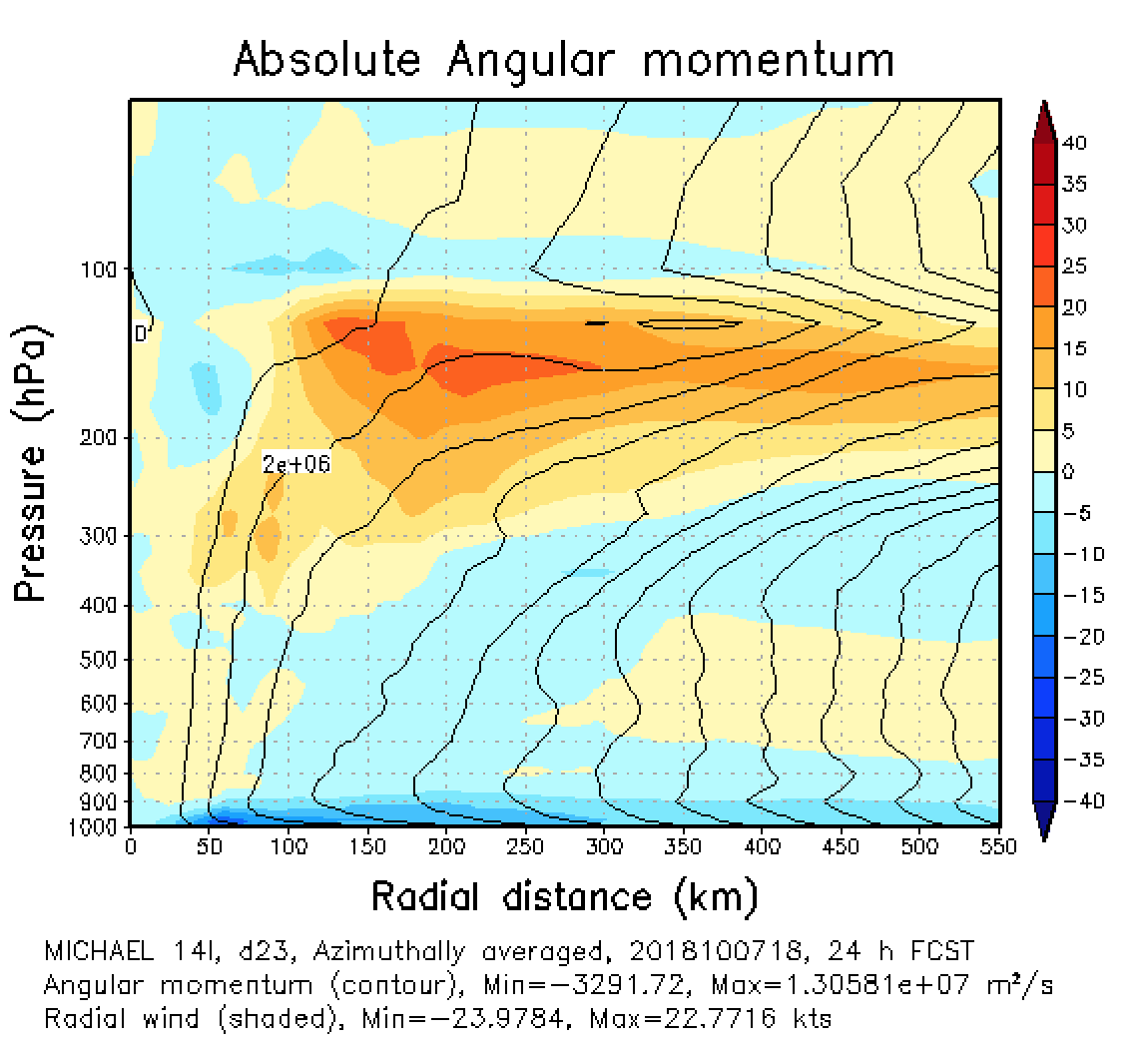 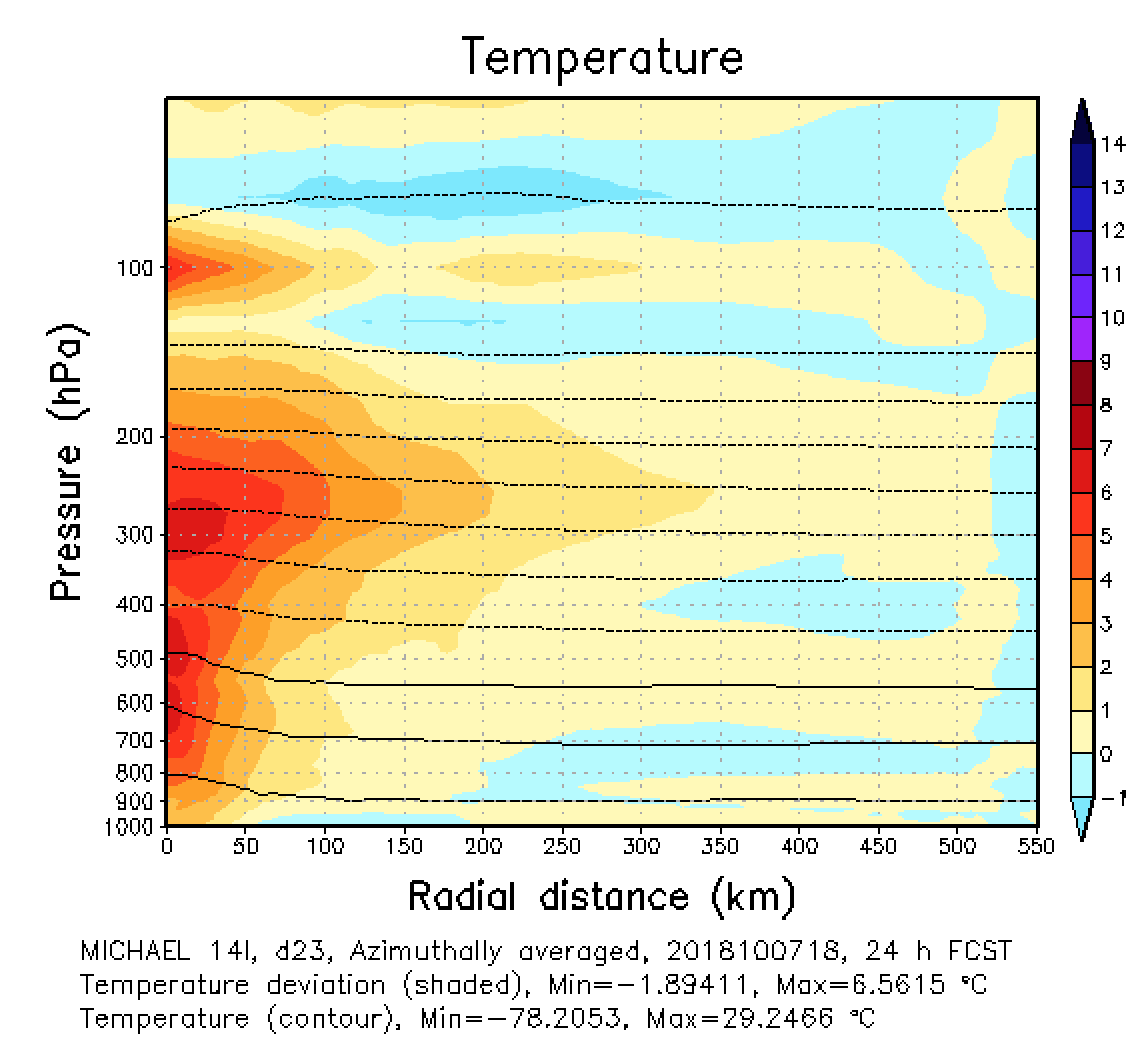 VAM
NoTHIN
13
42 hour forecasts
Azimuthally-averaged
Temperature Deviation
Azimuthally-averaged
Radial Wind Component
10-m winds
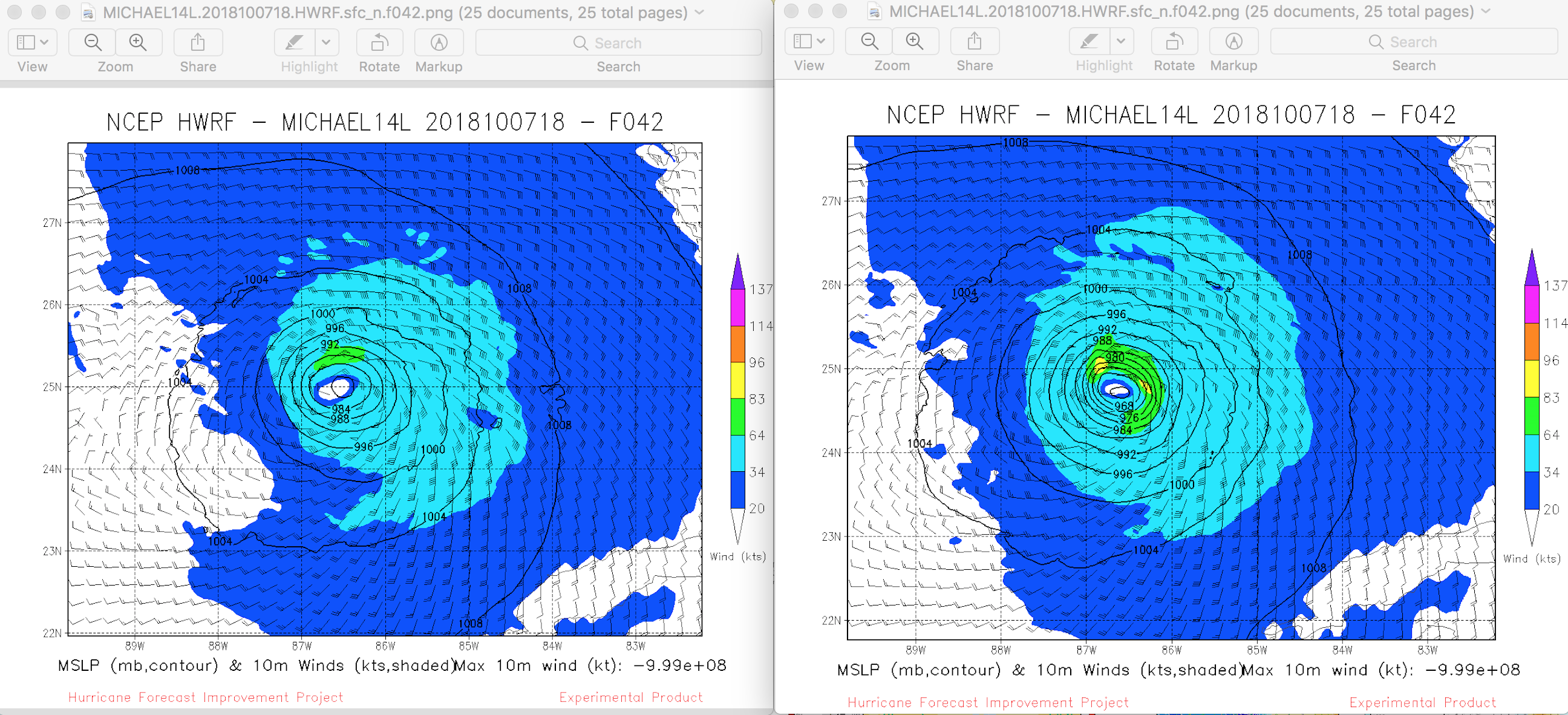 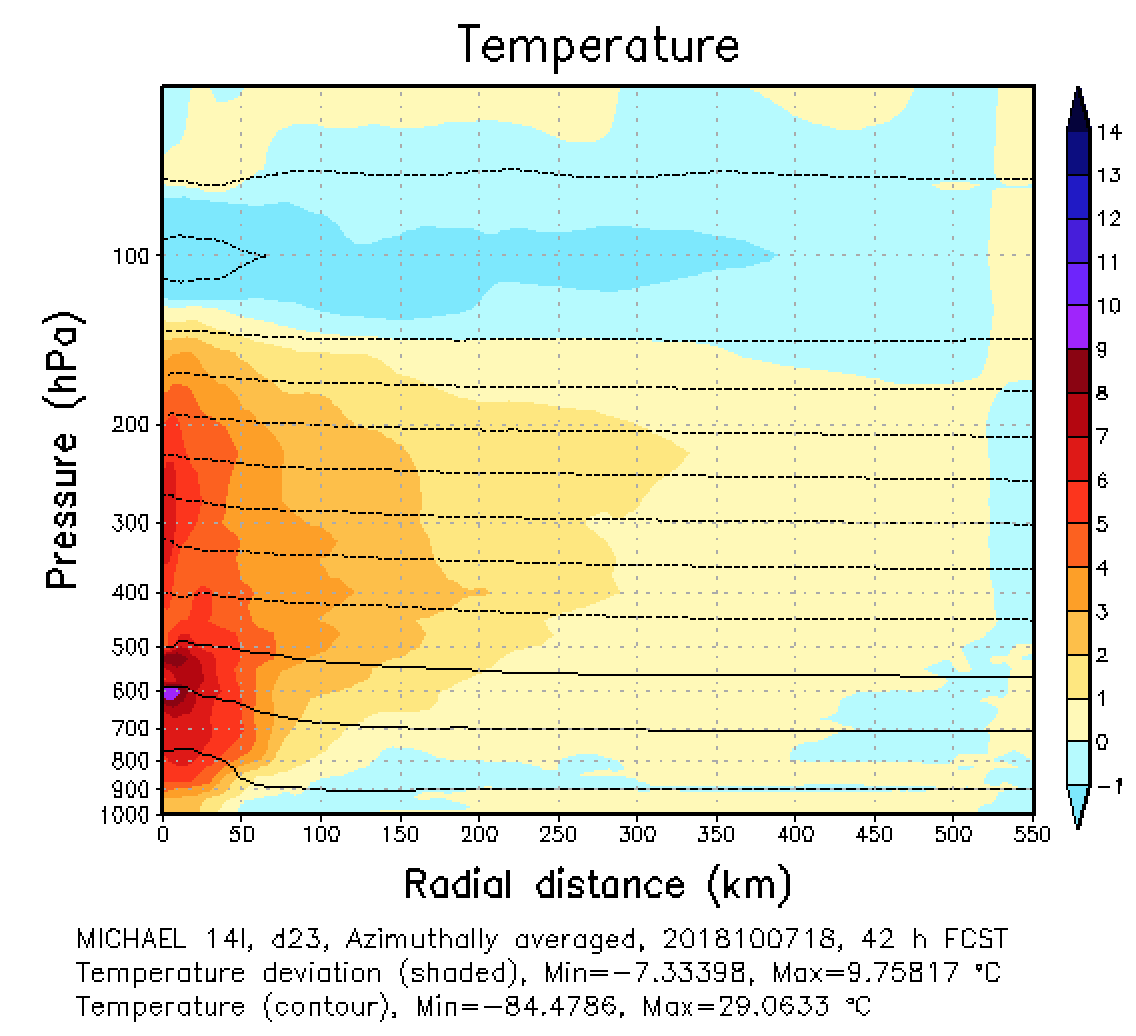 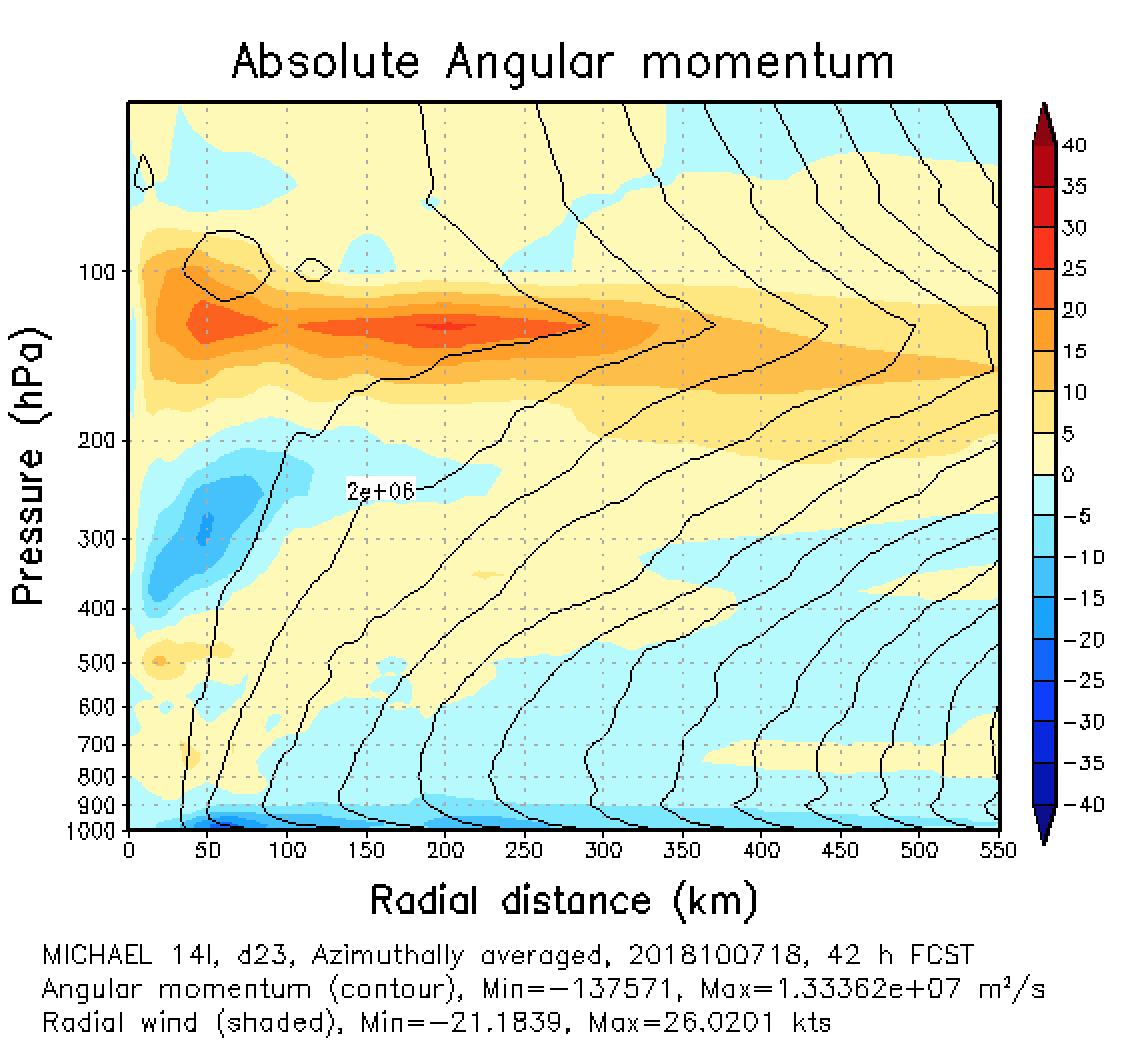 Control
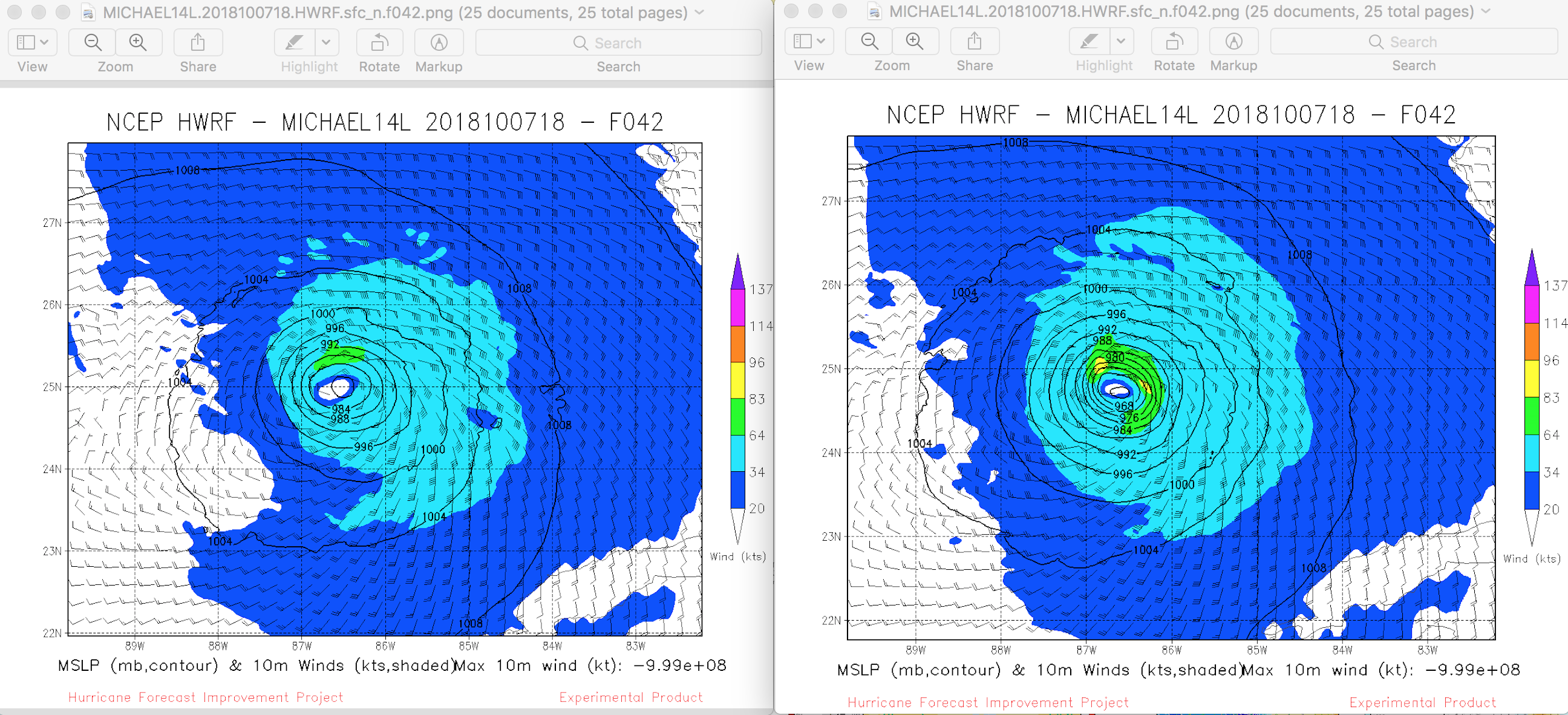 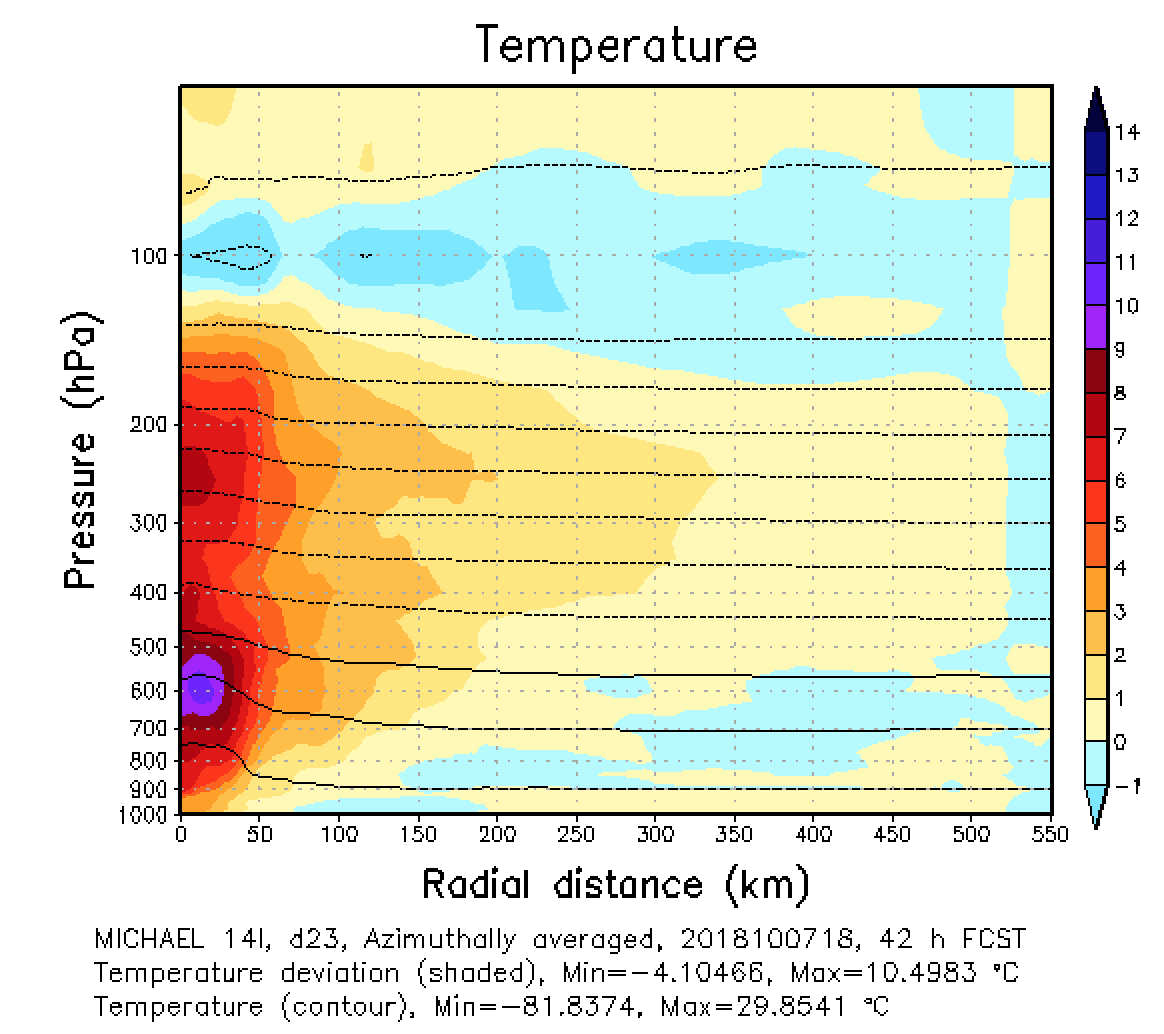 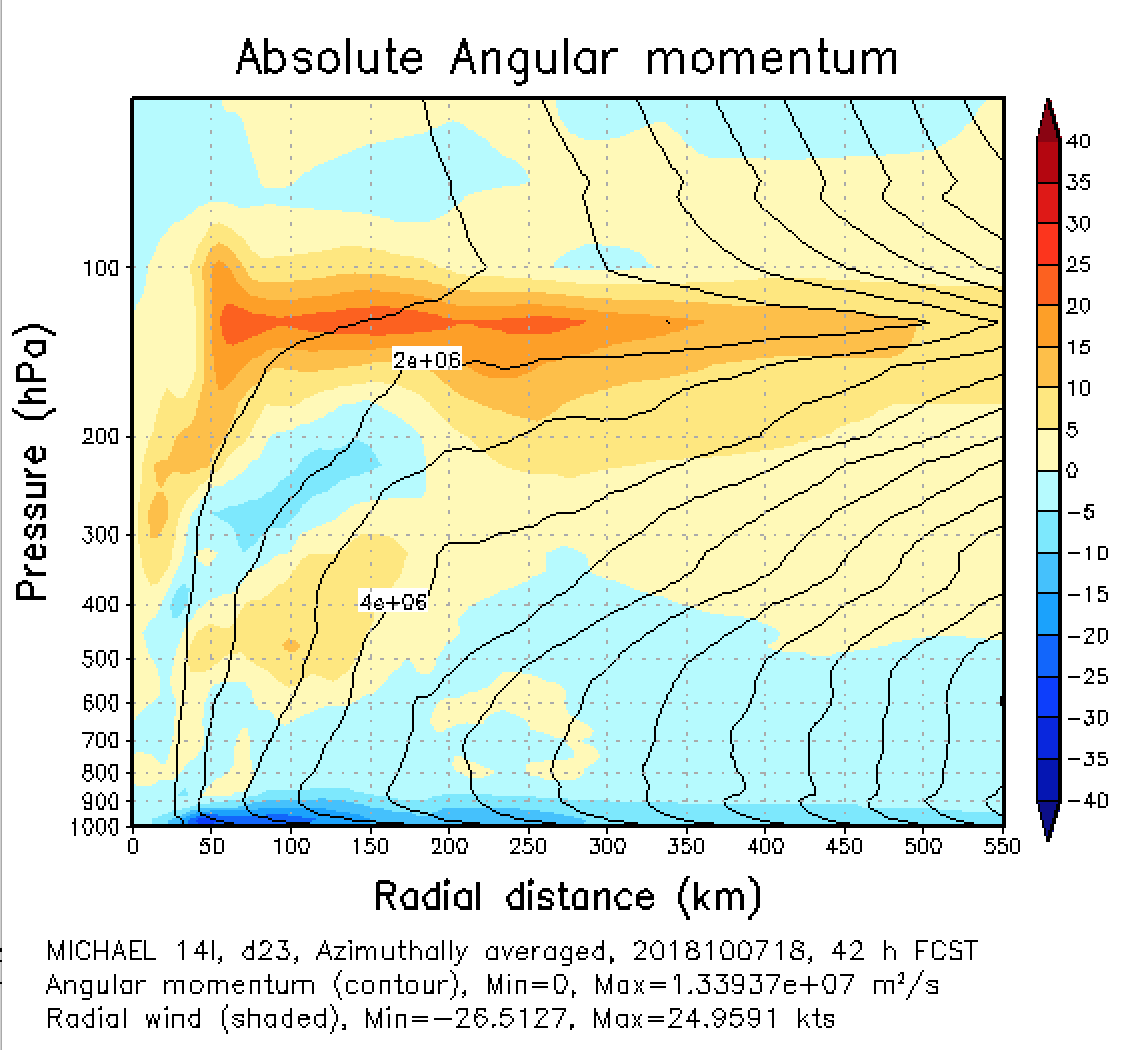 VAM
NoTHIN
14
60 hour forecasts
Azimuthally-averaged
Temperature Deviation
Azimuthally-averaged
Radial Wind Component
10-m winds
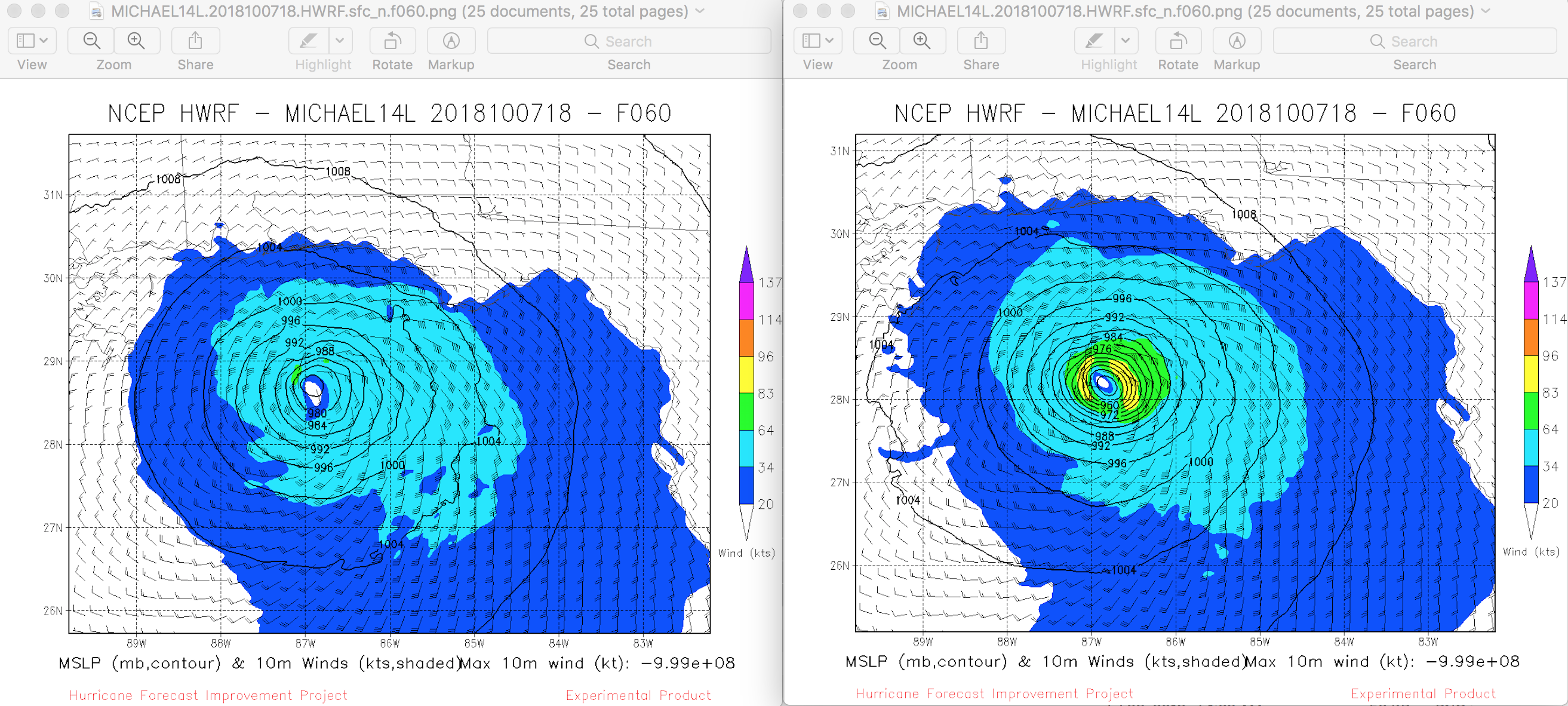 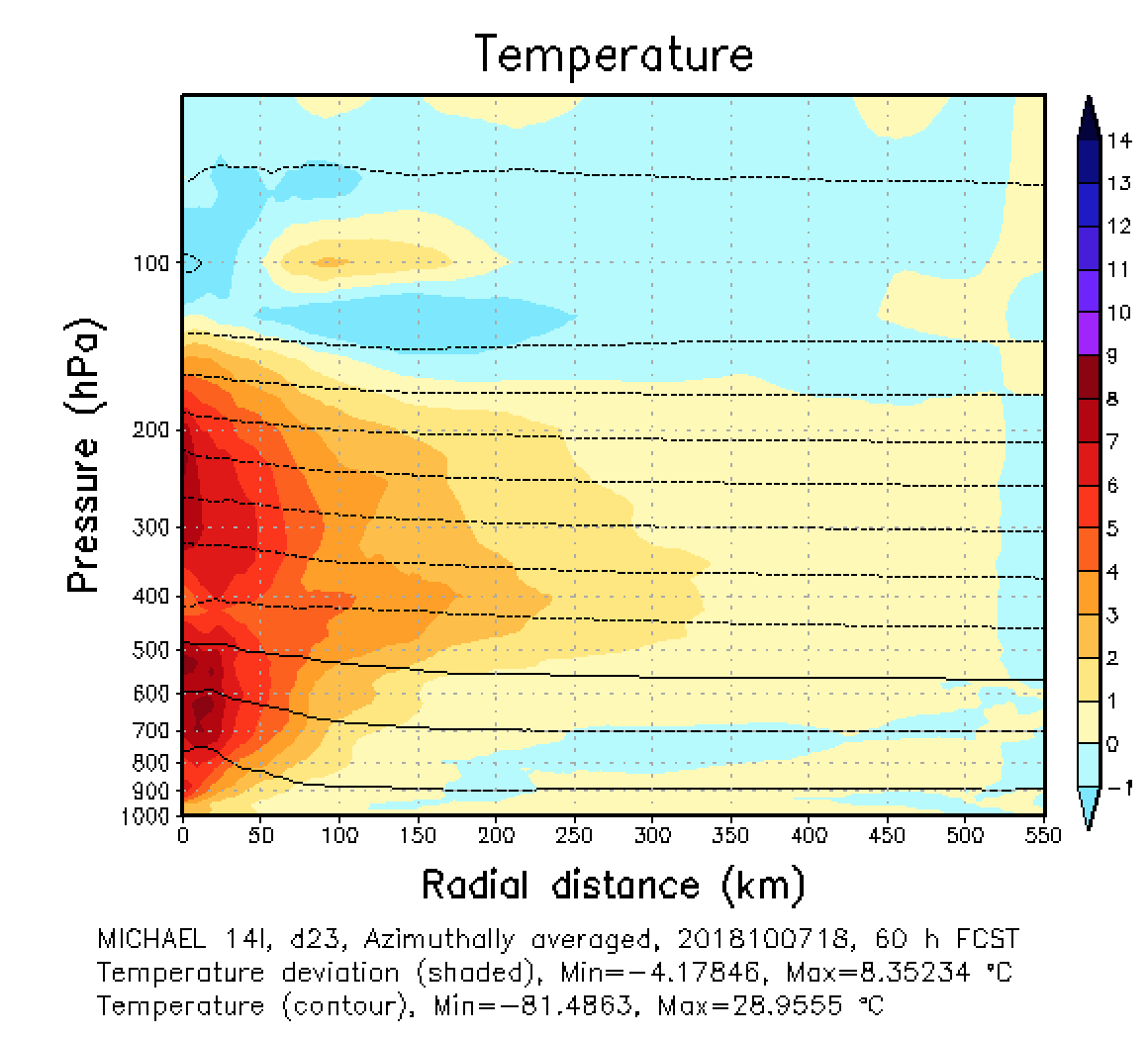 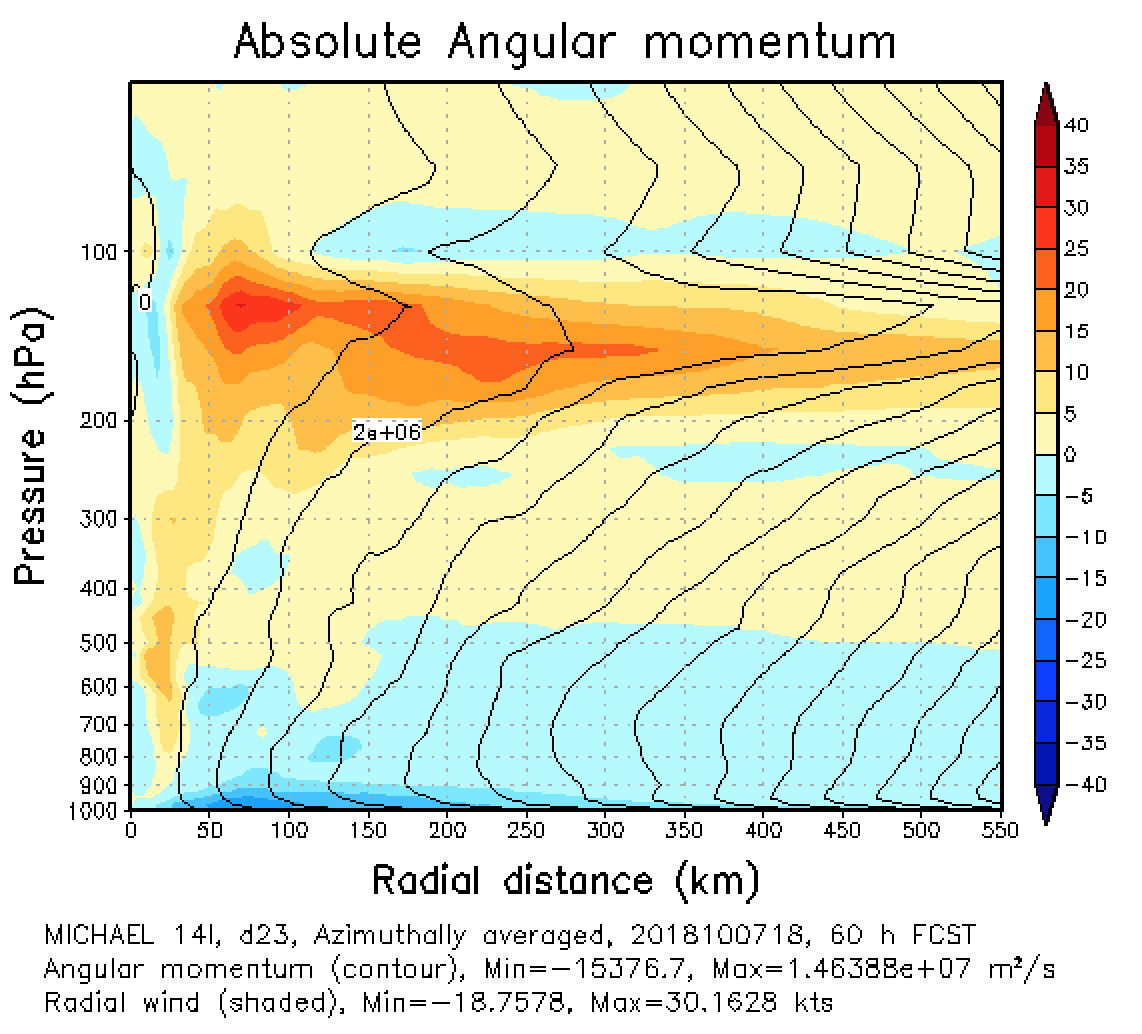 Control
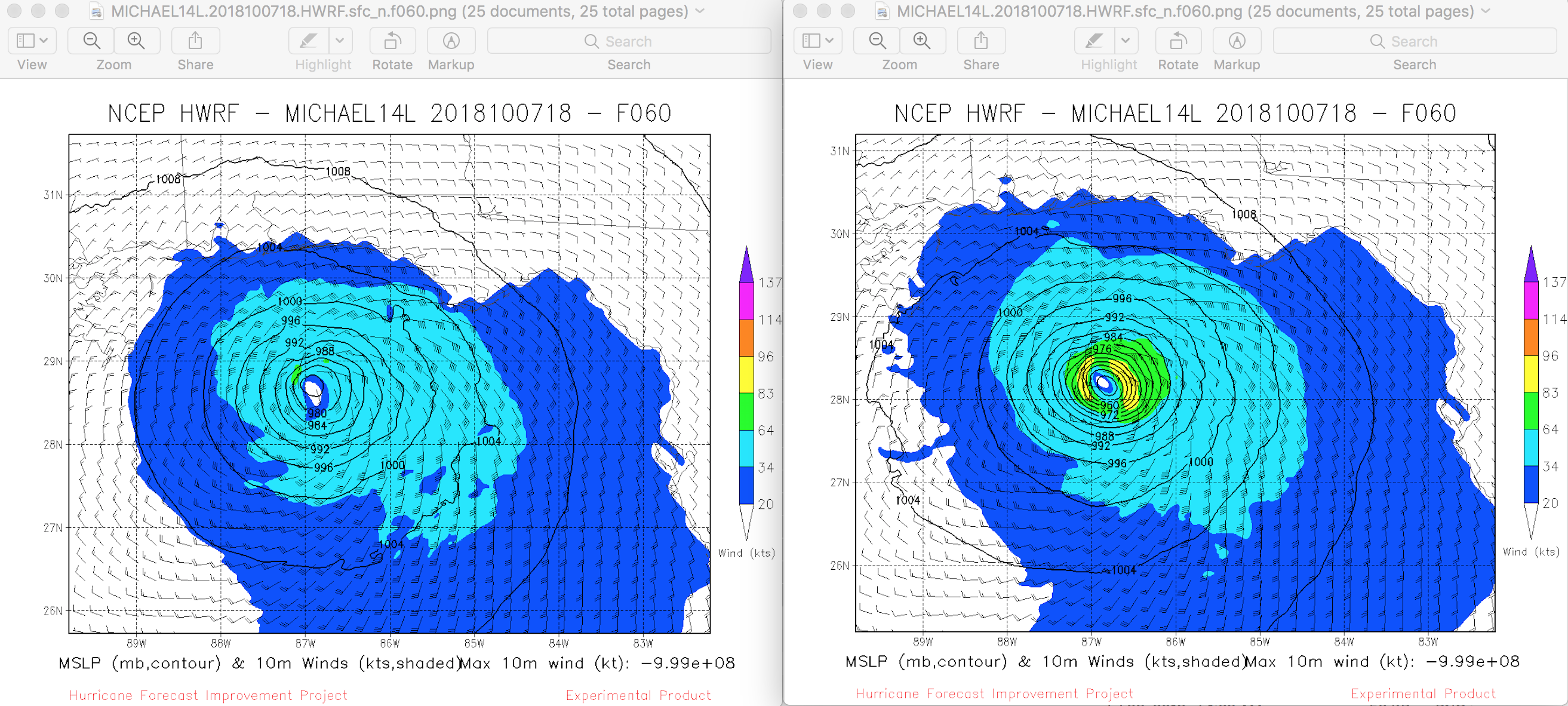 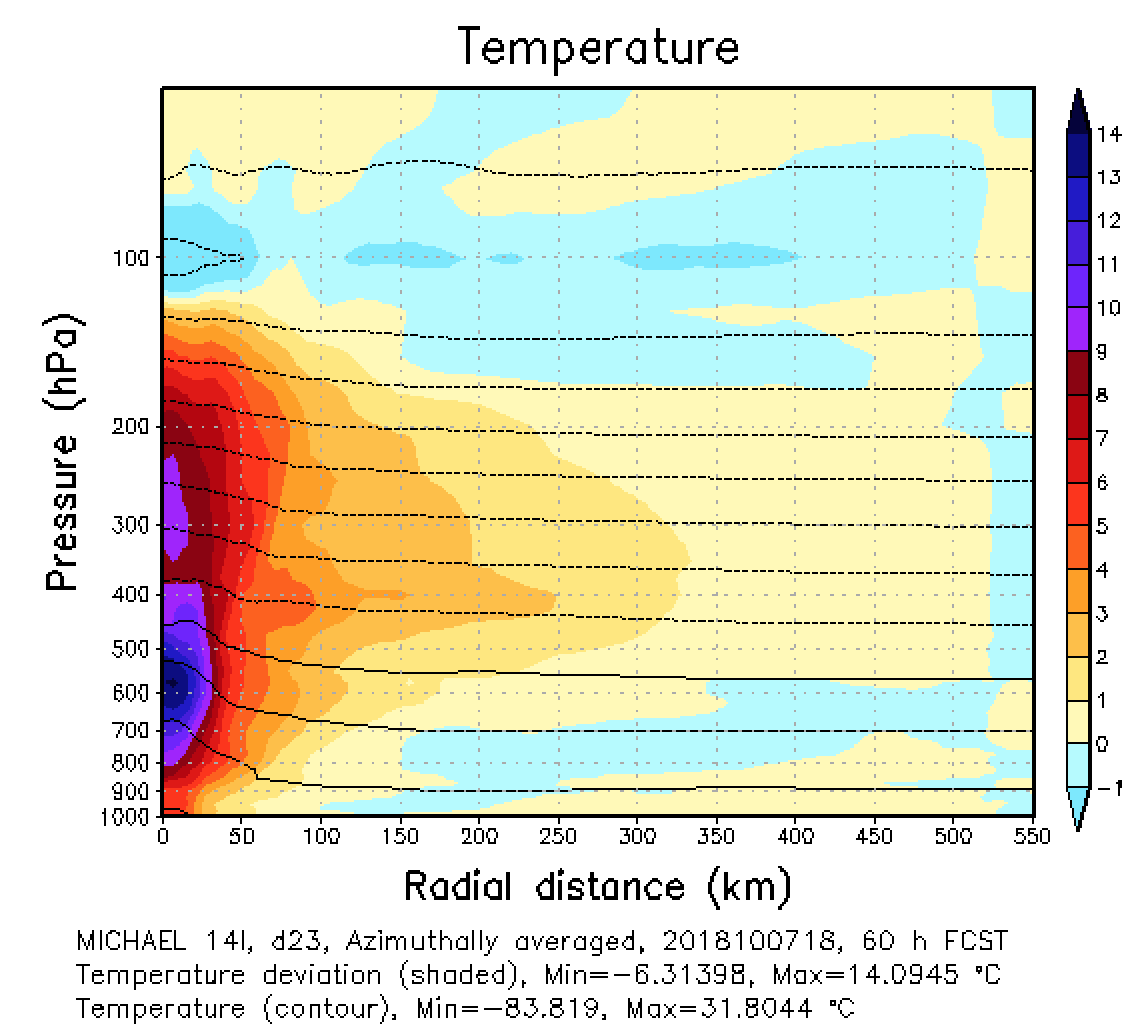 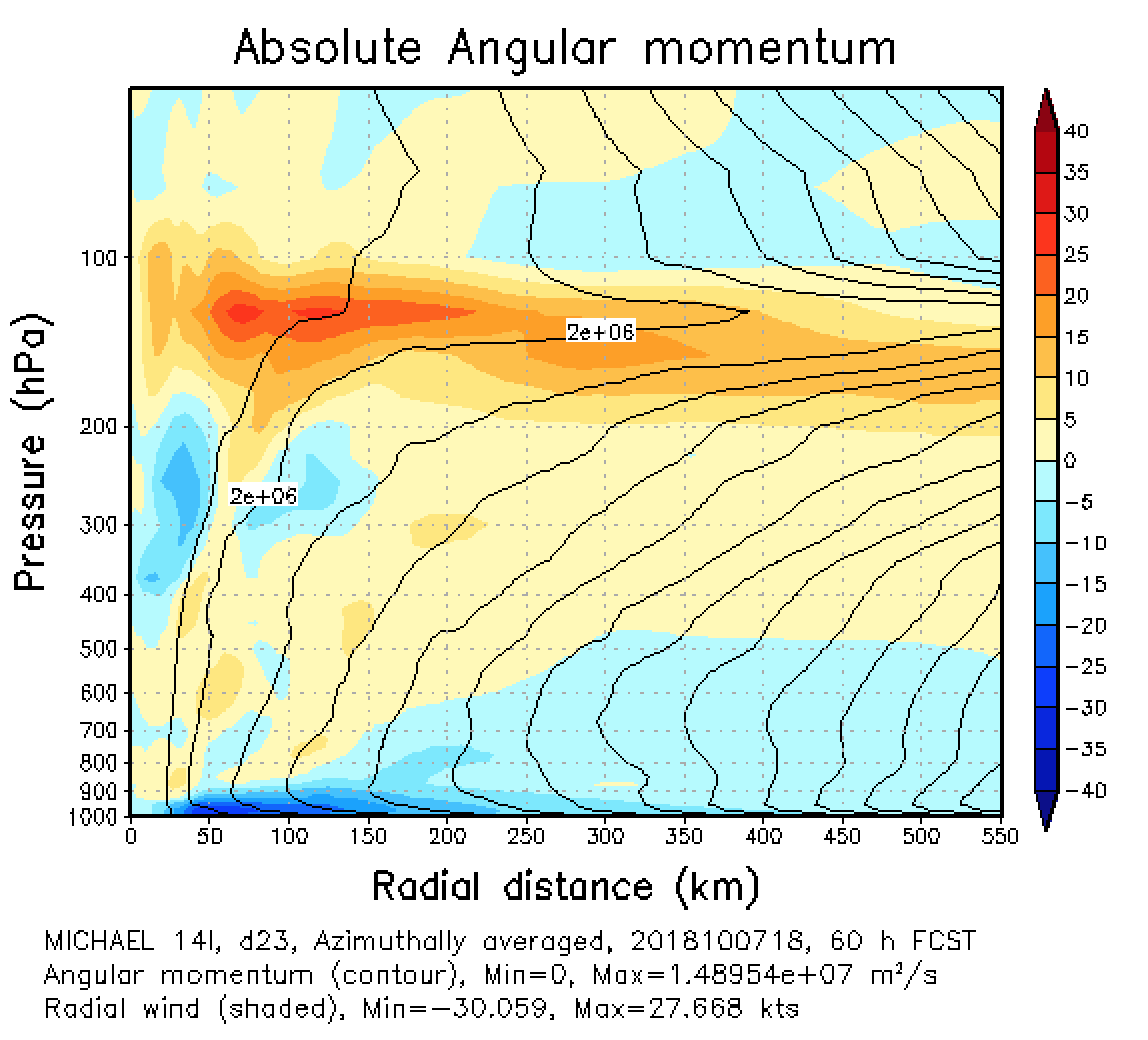 VAM
NoTHIN
15